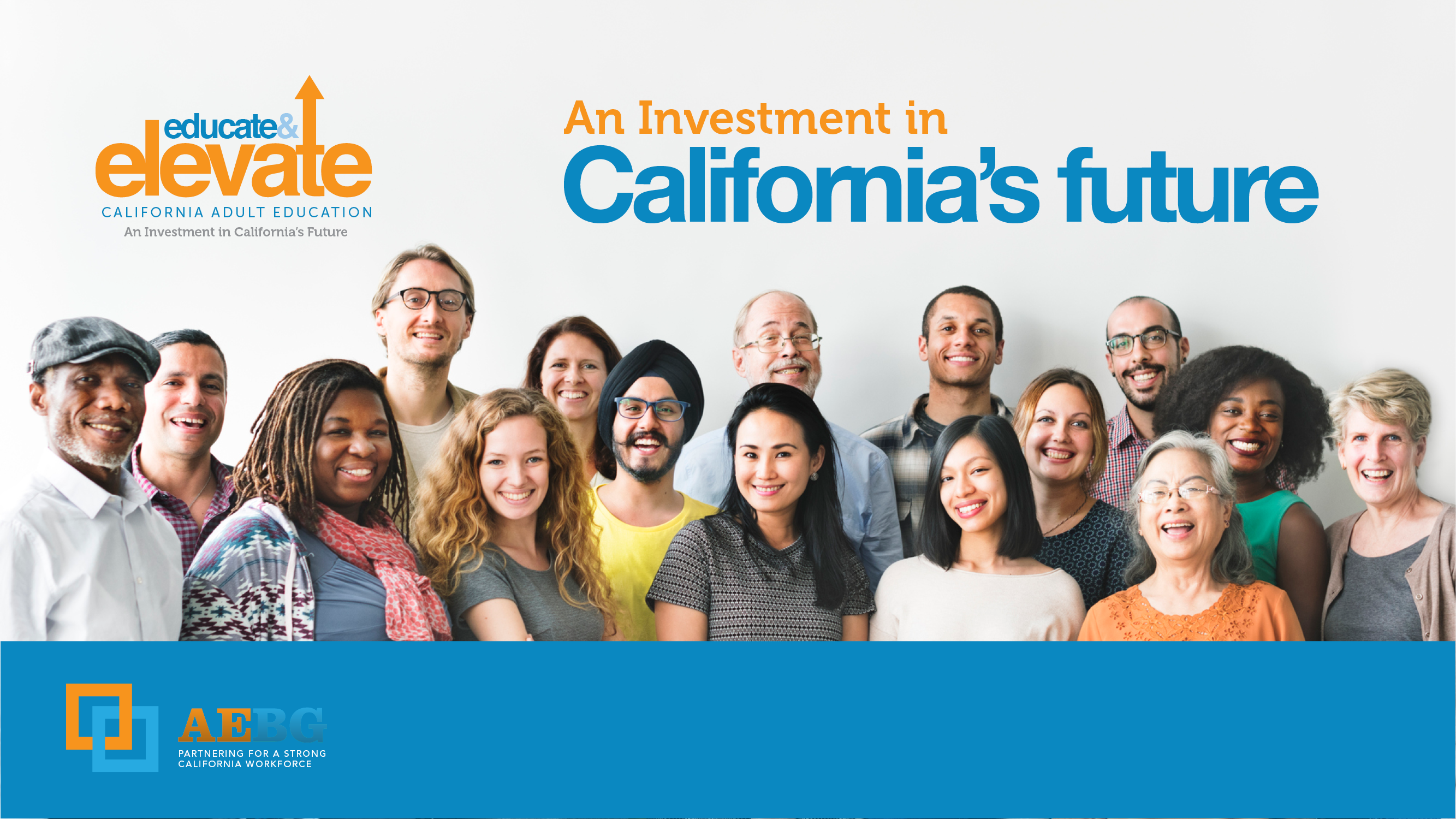 Working Effectively with the News Media
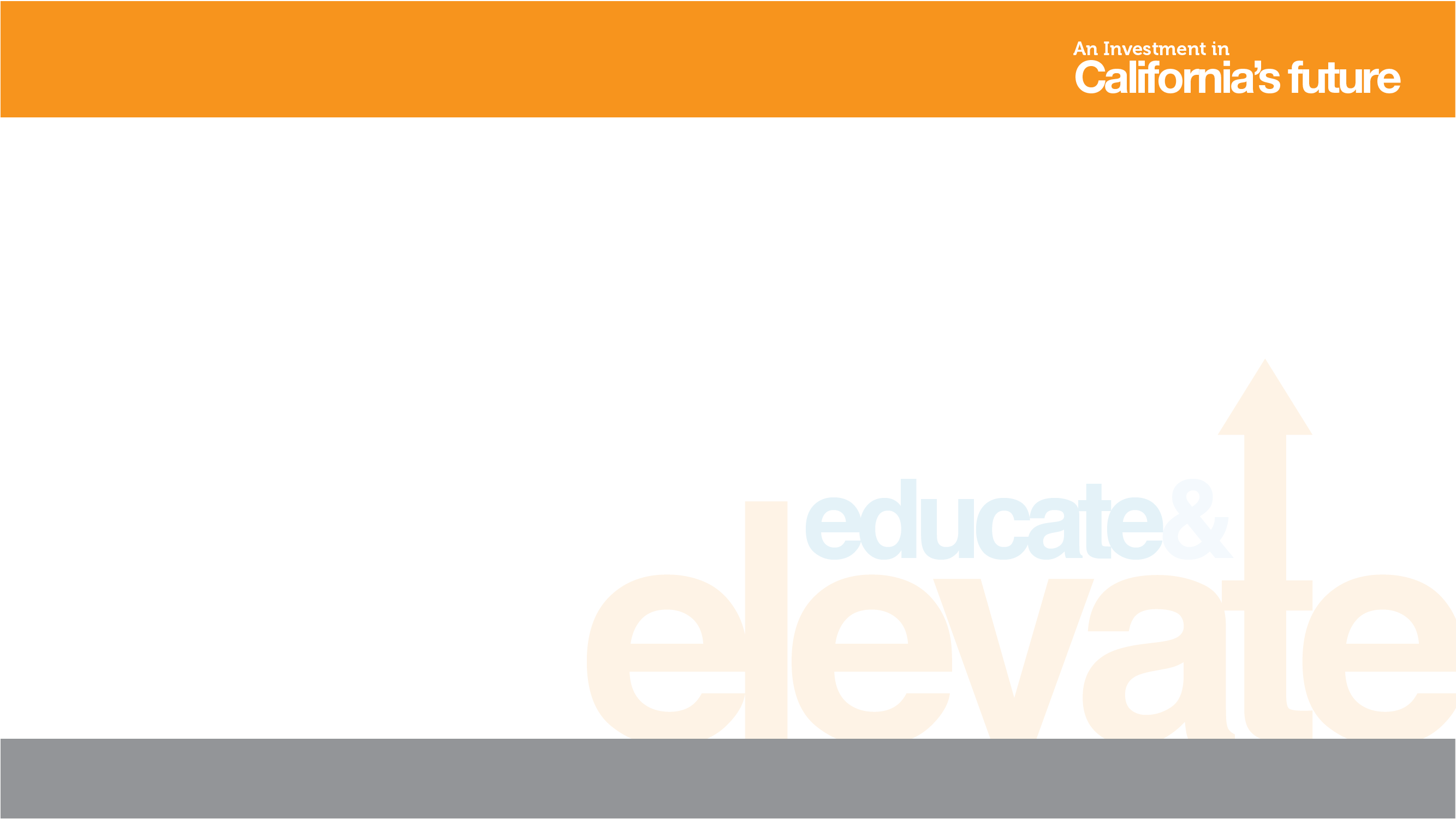 Welcome AEBG Consortia!
Facilitators
 	Neil Kelly, Specialist, AEBG Office
 	Celina Shands, M.S., CEO/Founder, Full Capacity Marketing, Inc. 
 	Maryanne Conlin, MBA – Sr. Brand Director, Full Capacity Marketing, Inc.
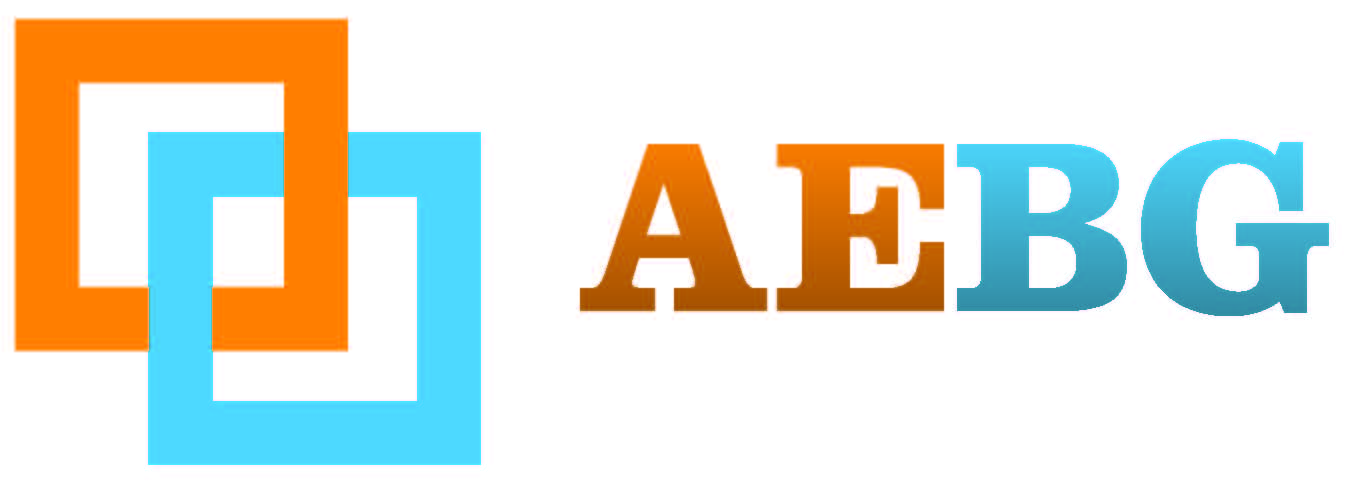 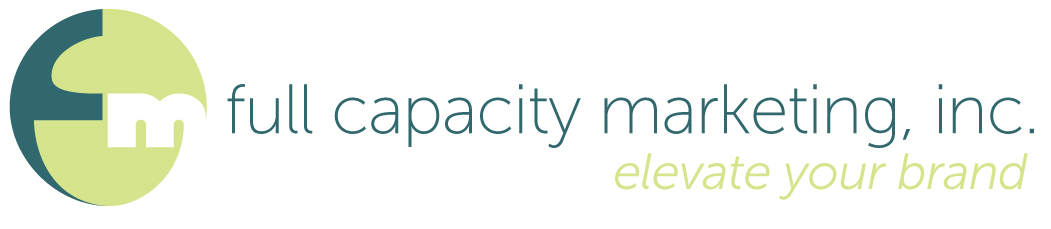 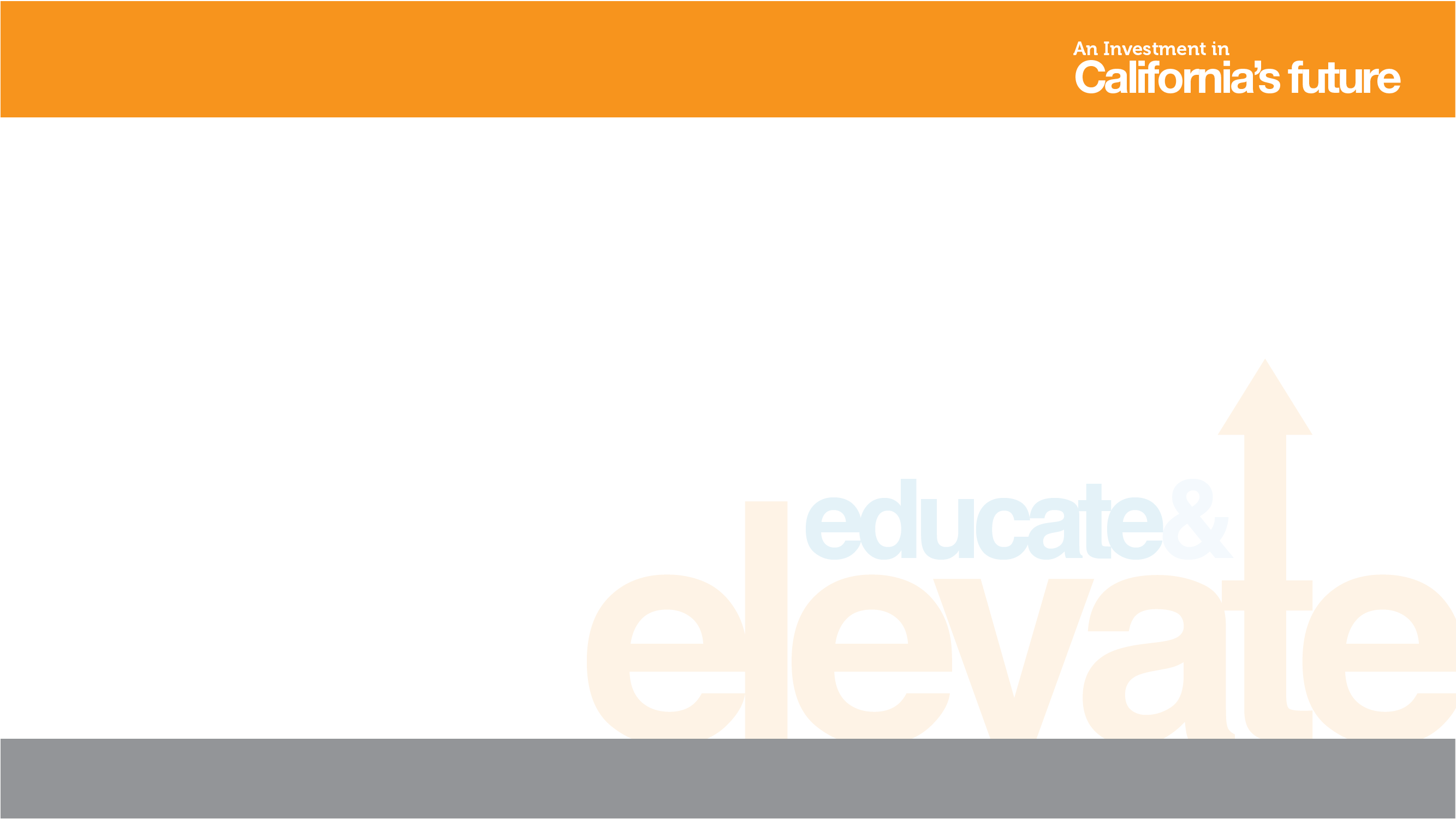 Educate & Elevate: Proactive Outreach
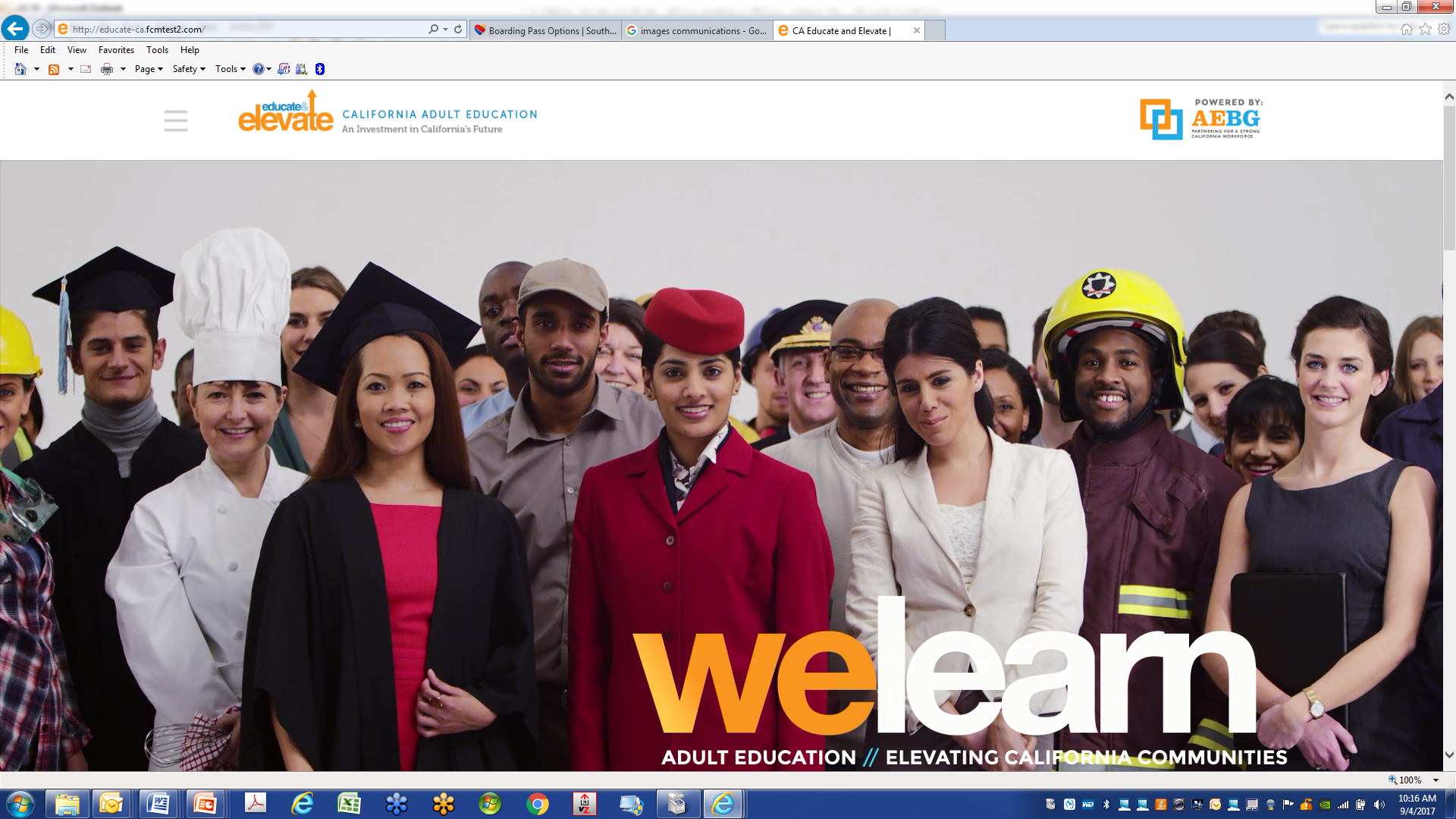 Phase 1 Campaign Website Launches 10/2/17!
www.EducateandElevateCA.org
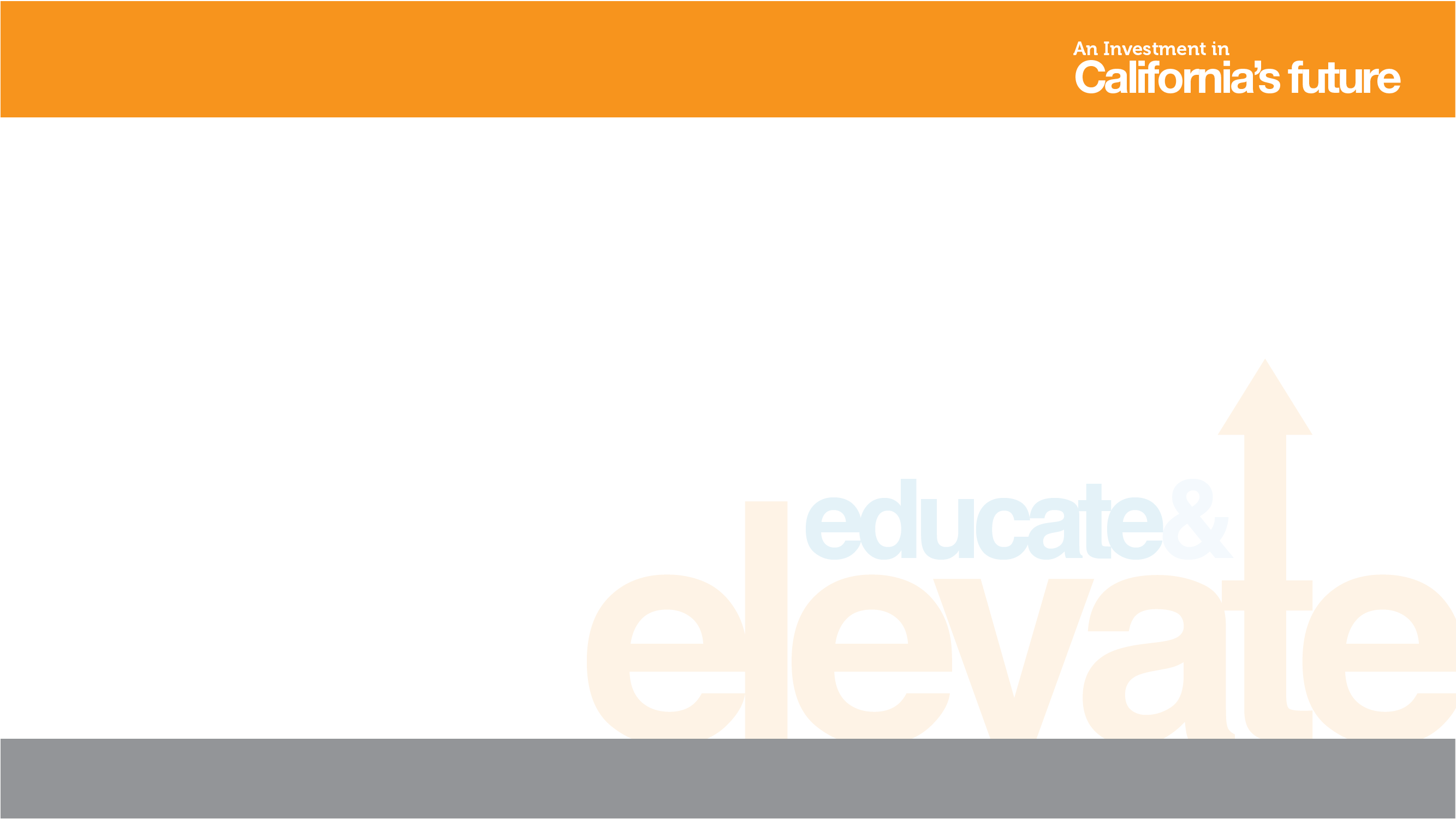 New Media Webinar Topics
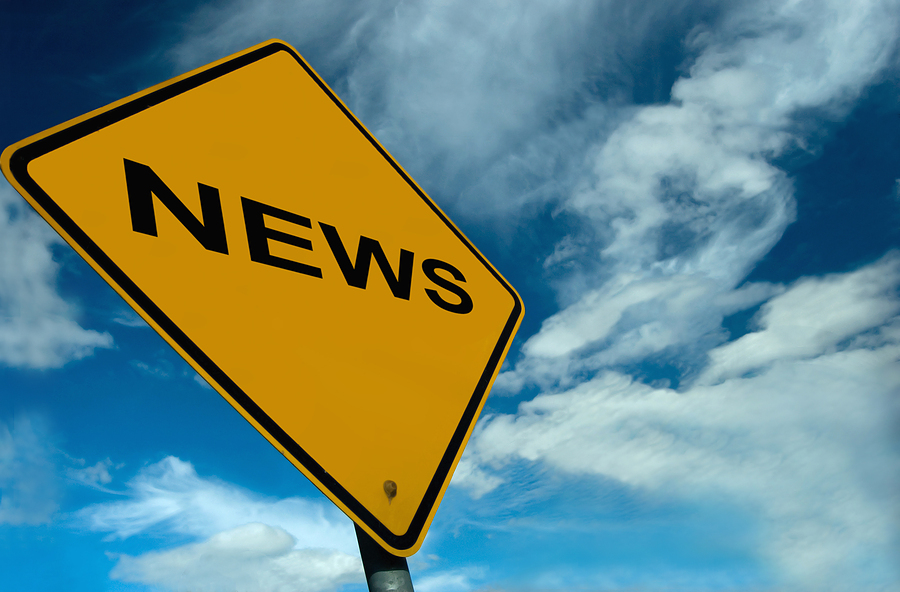 Understand Local Media Landscape
 	Identify Media Contacts
 	Know your Pitch Methods
	Develop a Great Story
  Leverage Educate & Elevate
	Next Steps
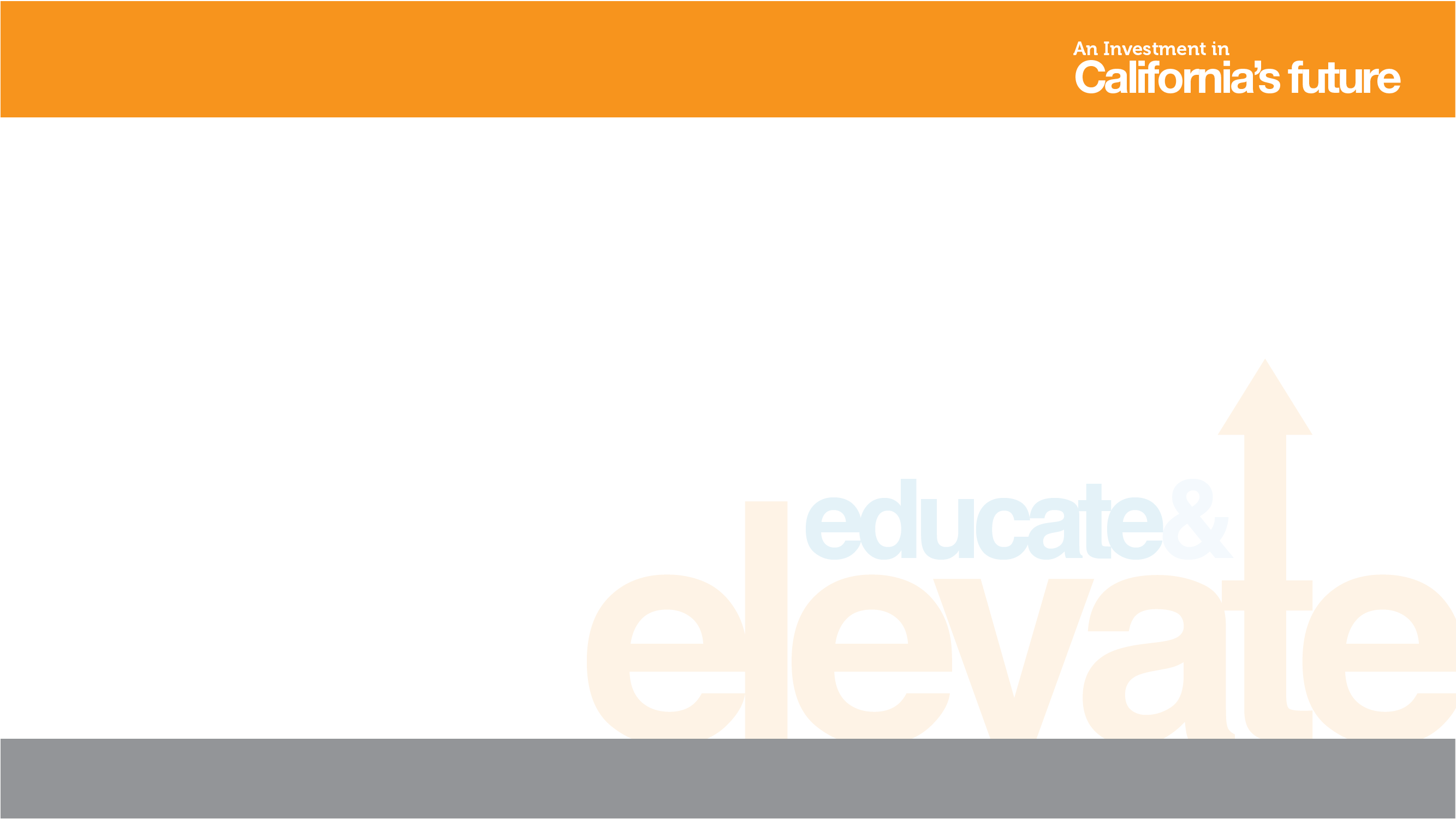 Poll #1
Which of the following statements best reflect your organization’s efforts in working with news media?  

	We have a system in place to conduct proactive outreach to the news 	media. 
  We do not have a system in place to conduct proactive outreach to the  	news media.
  I’m not sure if our organization has a system in place to work with the  	news media.
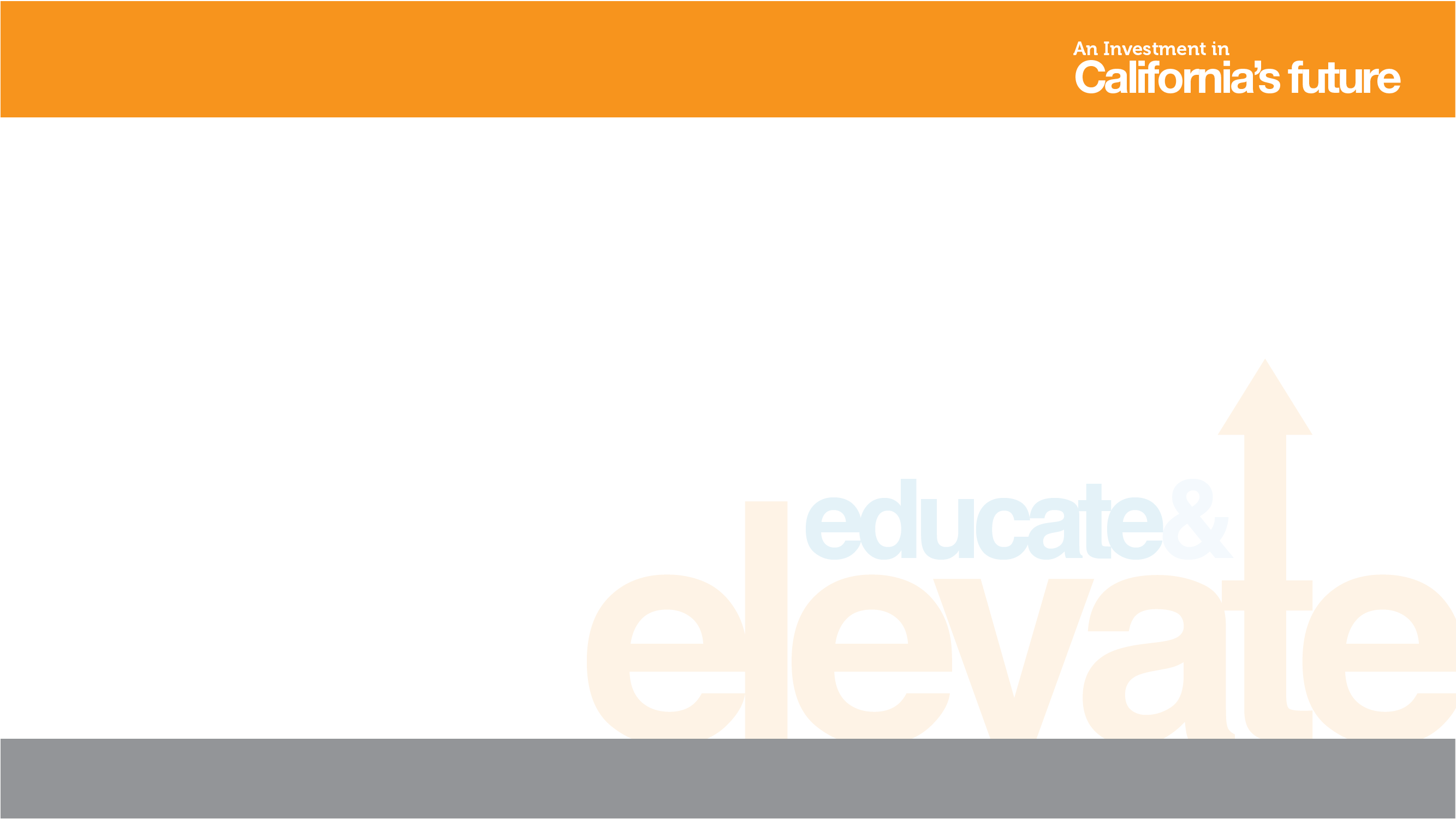 Poll #2
Approximately how many news media stories have been garnered by your organization in the last 12 months? 

	15 or more
 	10 - 14
   5 – 9
   1 - 4
   None
   Not sure
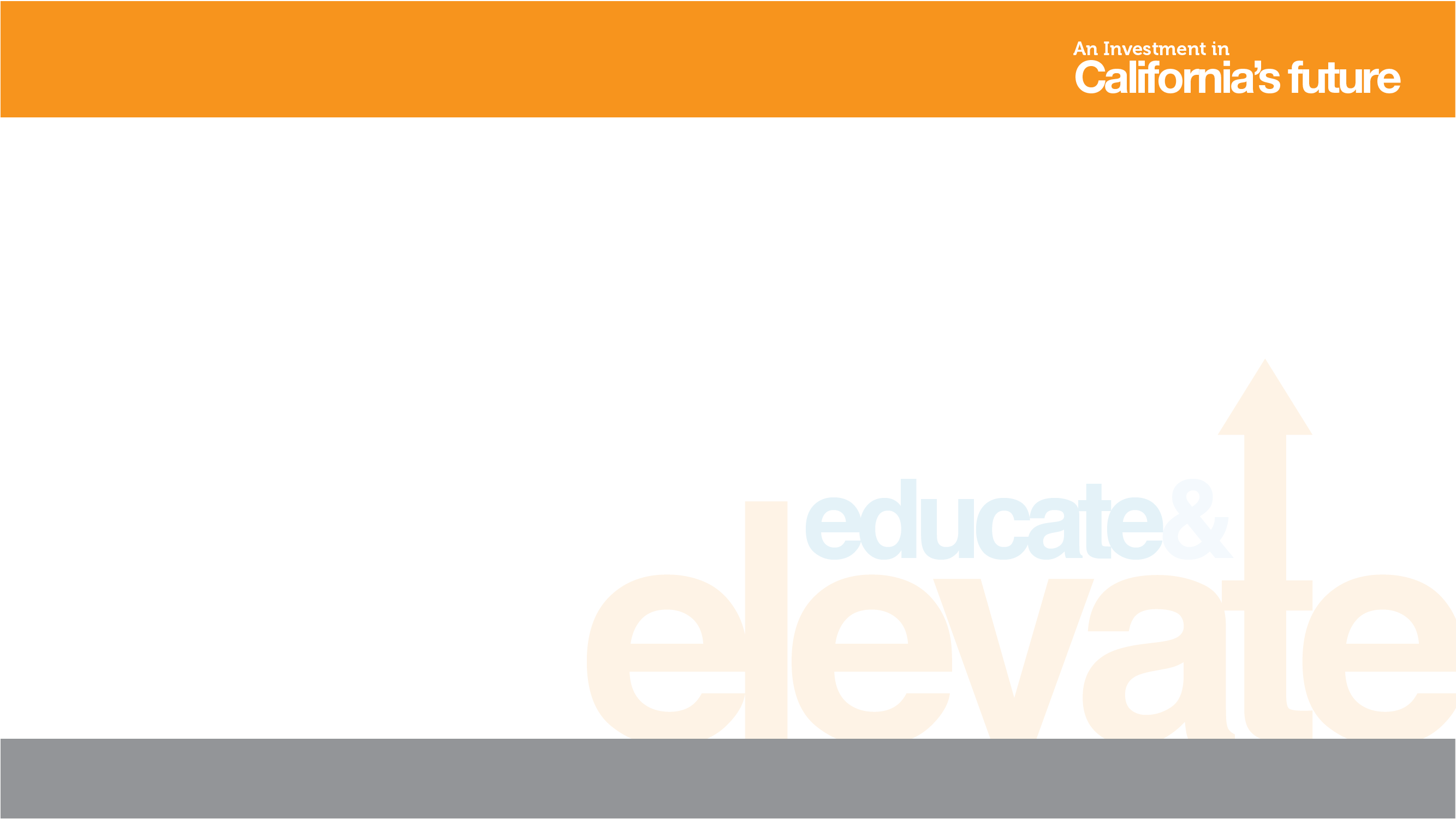 Building Relationships
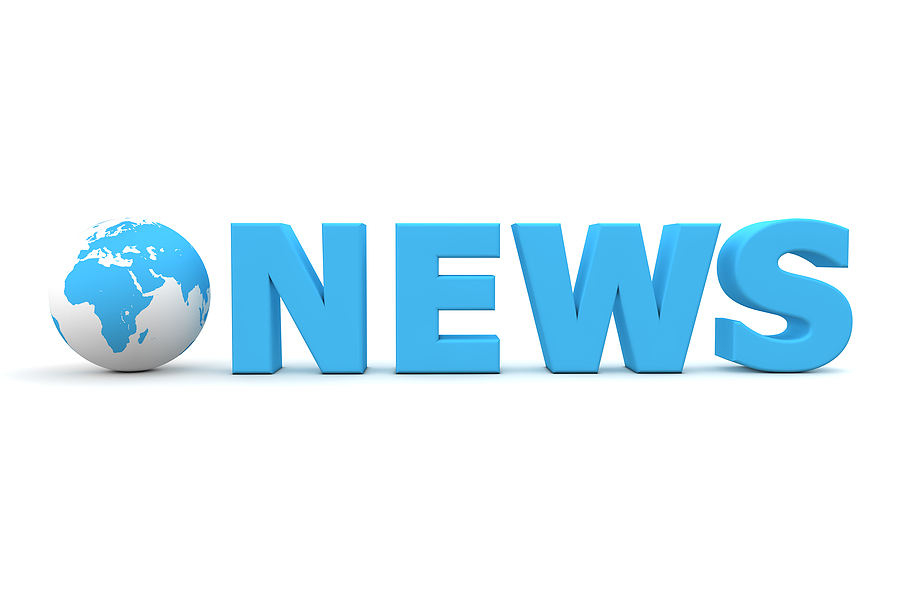 The news media is an important target audience & your organization needs to proactively build relationships with them to garner support.
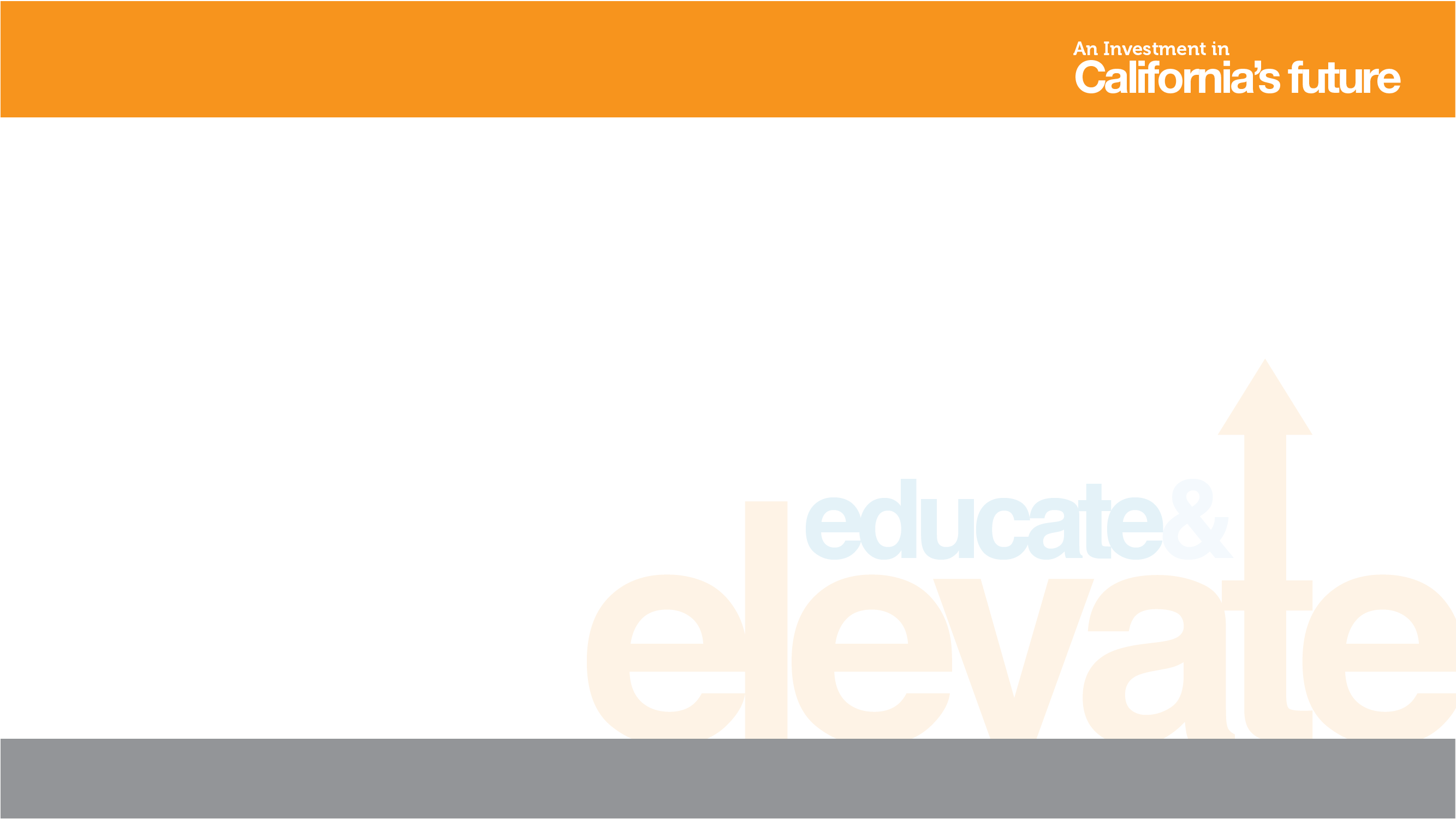 Working with the Media
They are “On Deadline”

They need to know the 5W’s (especially “the Why”) + How

They are your customers:
		Do the Legwork
		Connect the Dots
		Value their Time
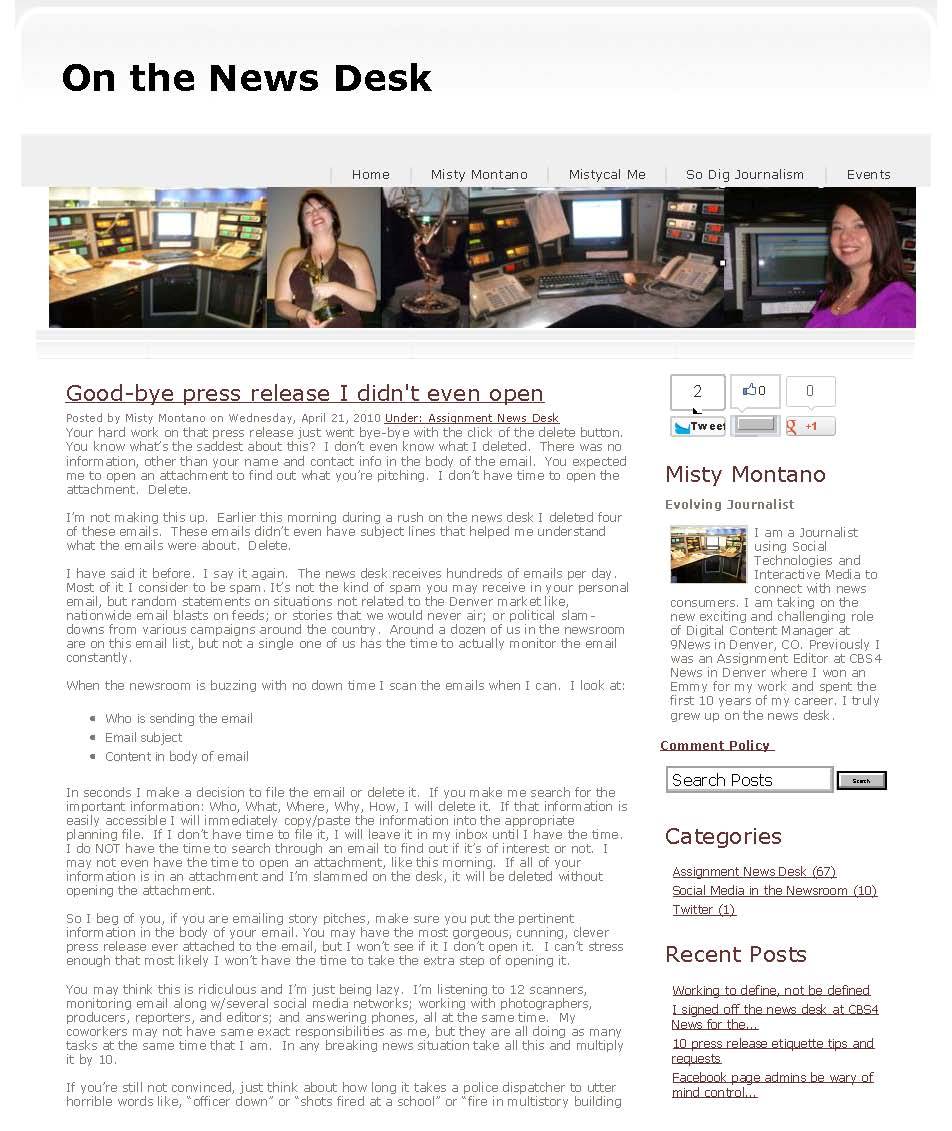 http://bit.ly/2te9NIs
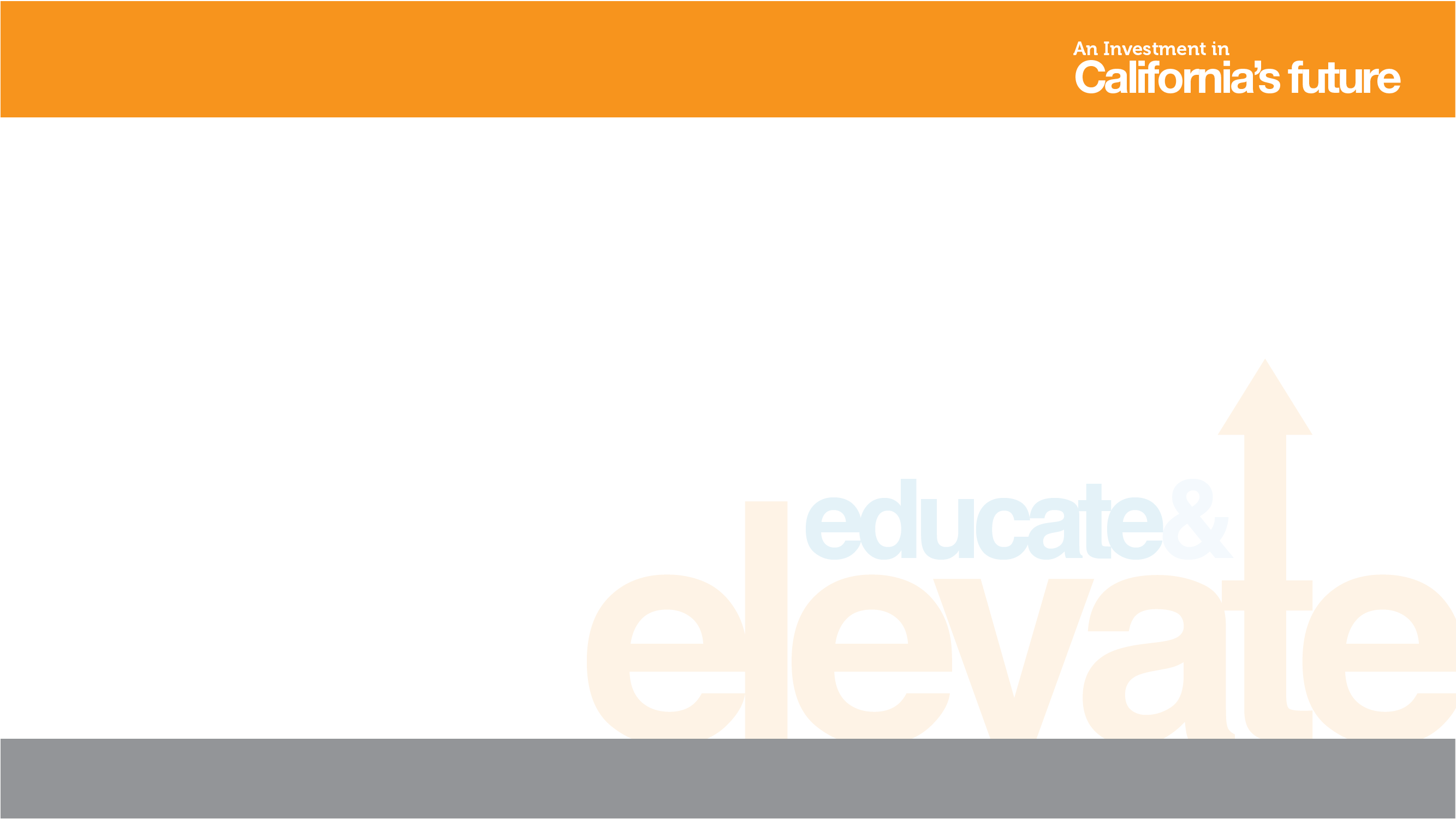 Local Media Landscape
Local Media Outlets: 
Create your Database

Newspaper Search – USNLP:  http://www.usnpl.com/ 

Radio – Radio Locator: https://radio-locator.com/cgi- bin/page?page=states 

TV – TV Listings: http://www.tvguide.com/listings/ 

Online News Websites – Patch: https://patch.com/ 

Option: Buy Media Services (e.g. PR Newswire)
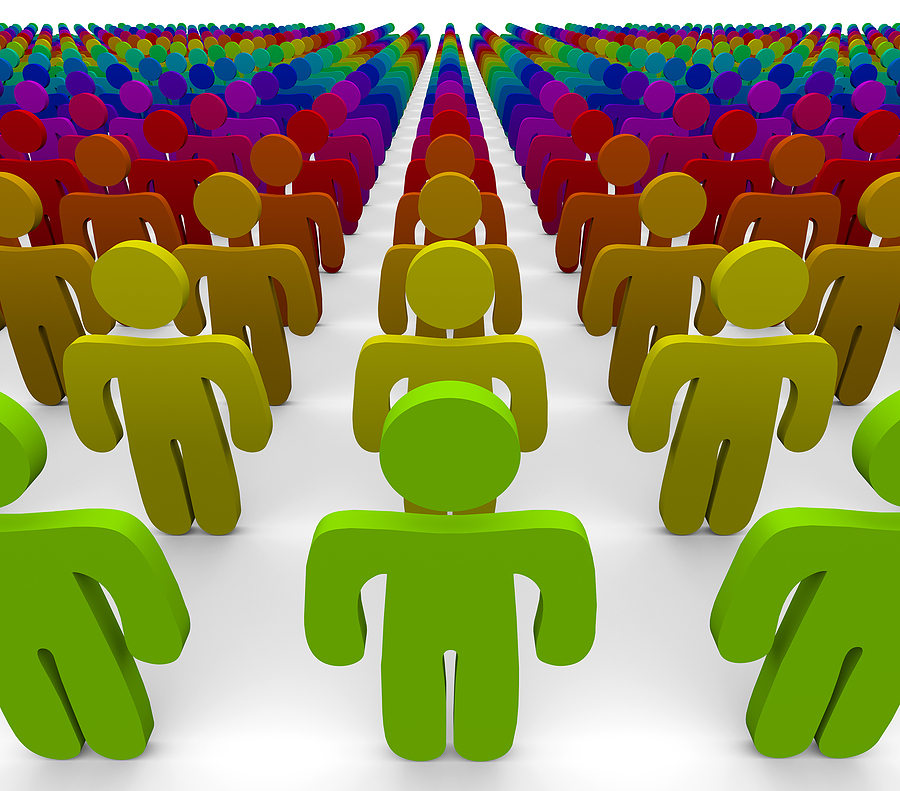 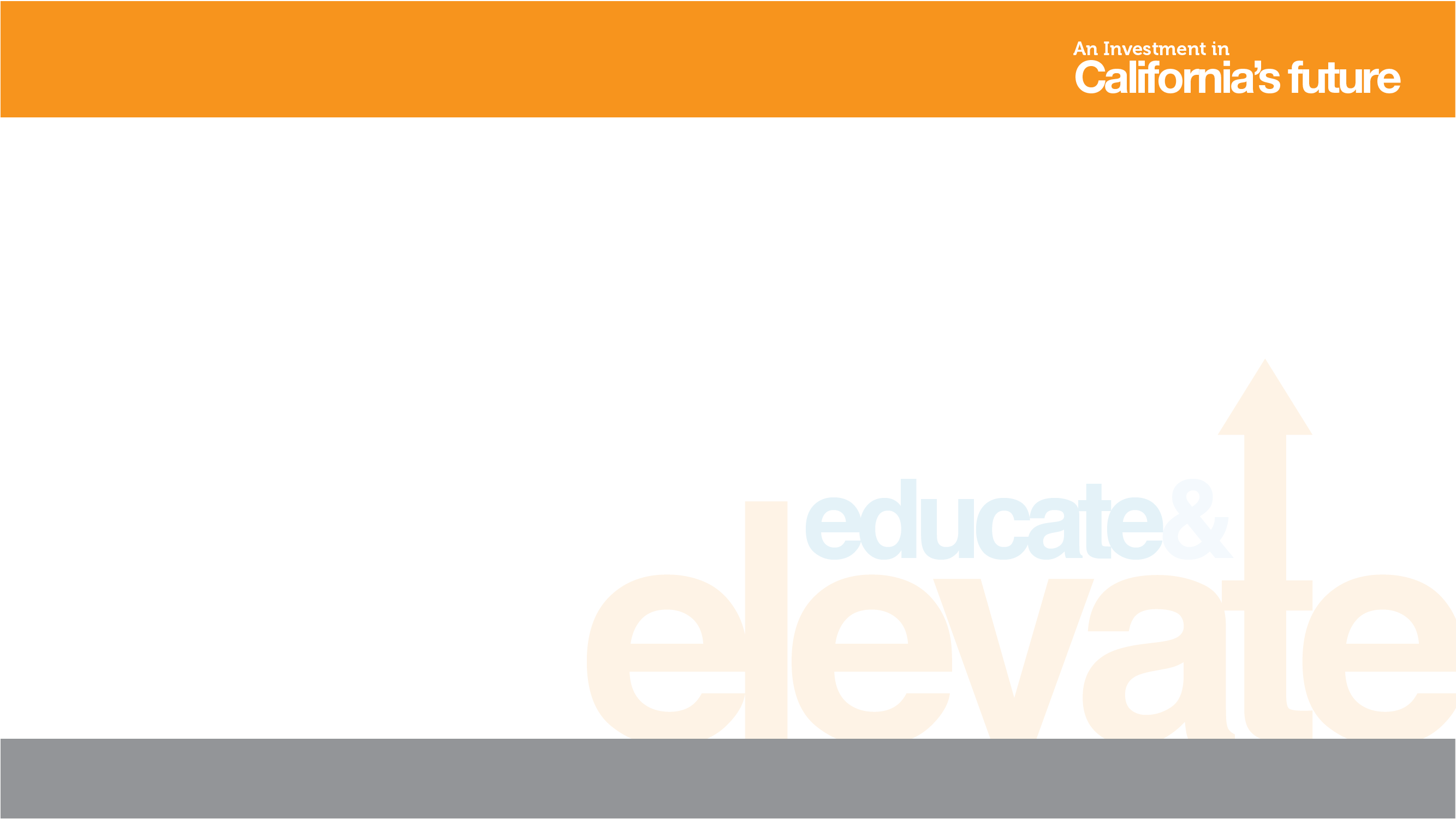 Local Media Landscape
Locate the Right Person for the Pitch

 	Target the Approach based on Key Topics
 	Education, Jobs, Workforce, Economy, Business
 	Acquire Phone/Email – Contact/About Us
  Use Social Media
 		Follow on Twitter
		Connect with Journalist on LinkedIn
		Blog Feed
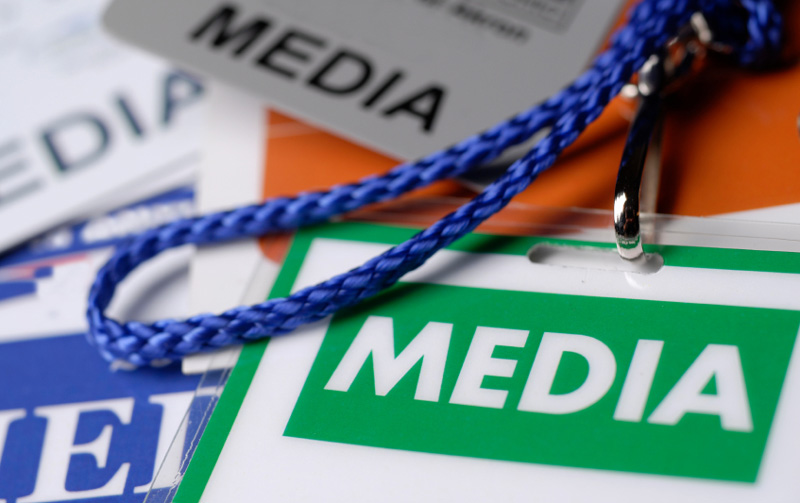 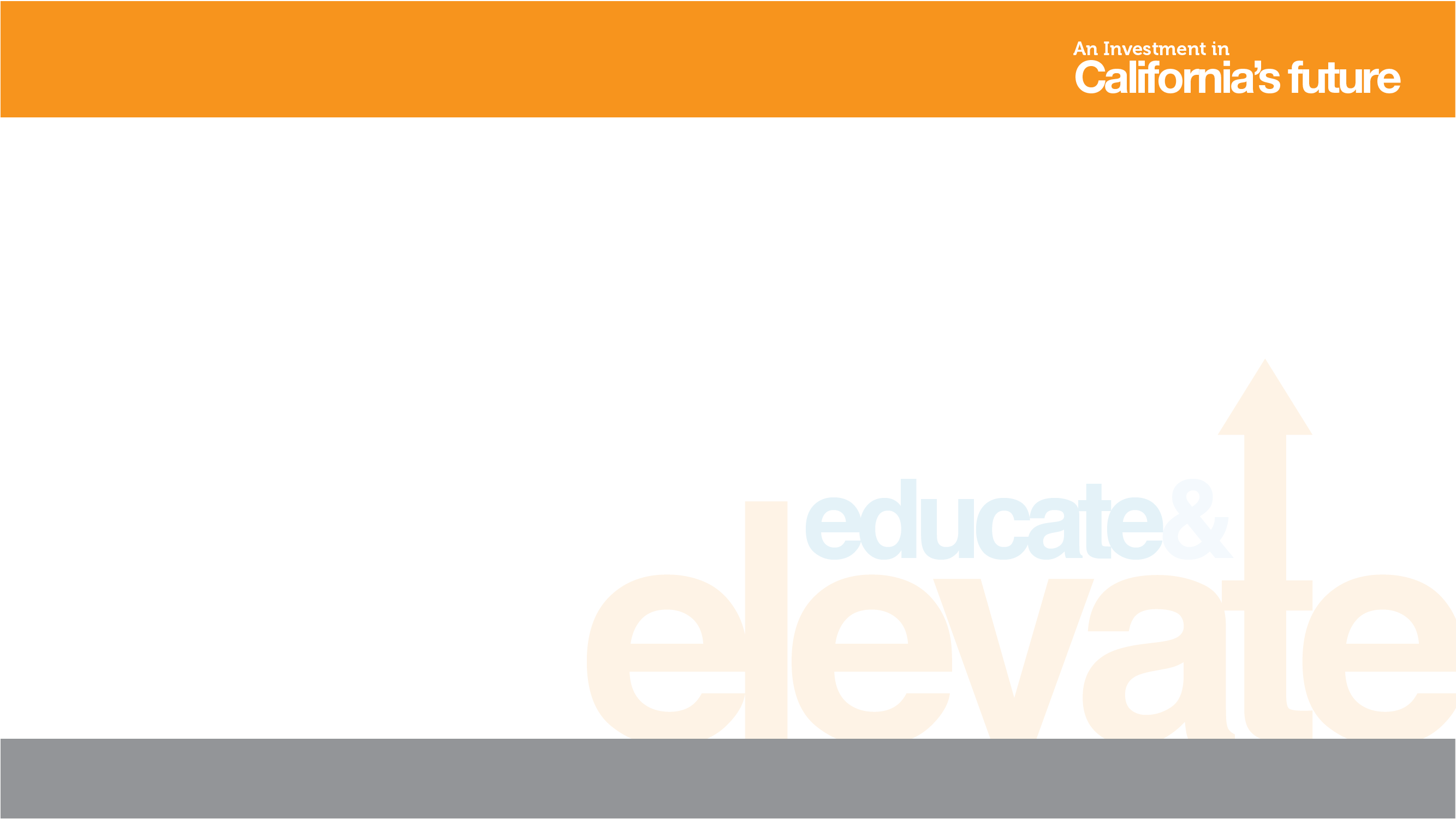 Building Your Following with Press
Create or Use an existing list of Media Contacts.

Follow BOTH outlet accounts and reporter accounts

Don’t forget Bloggers and Local Community Papers

Search Your City/County/State on Twitter and Facebook
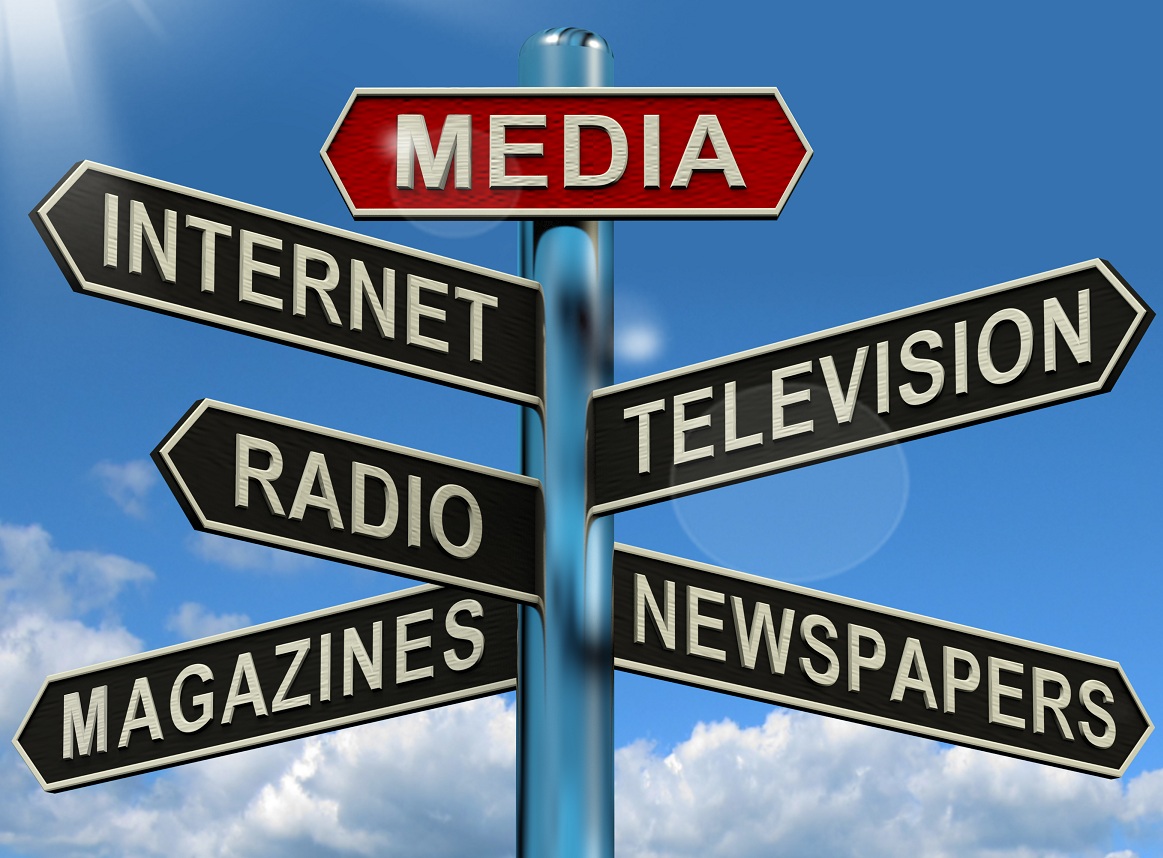 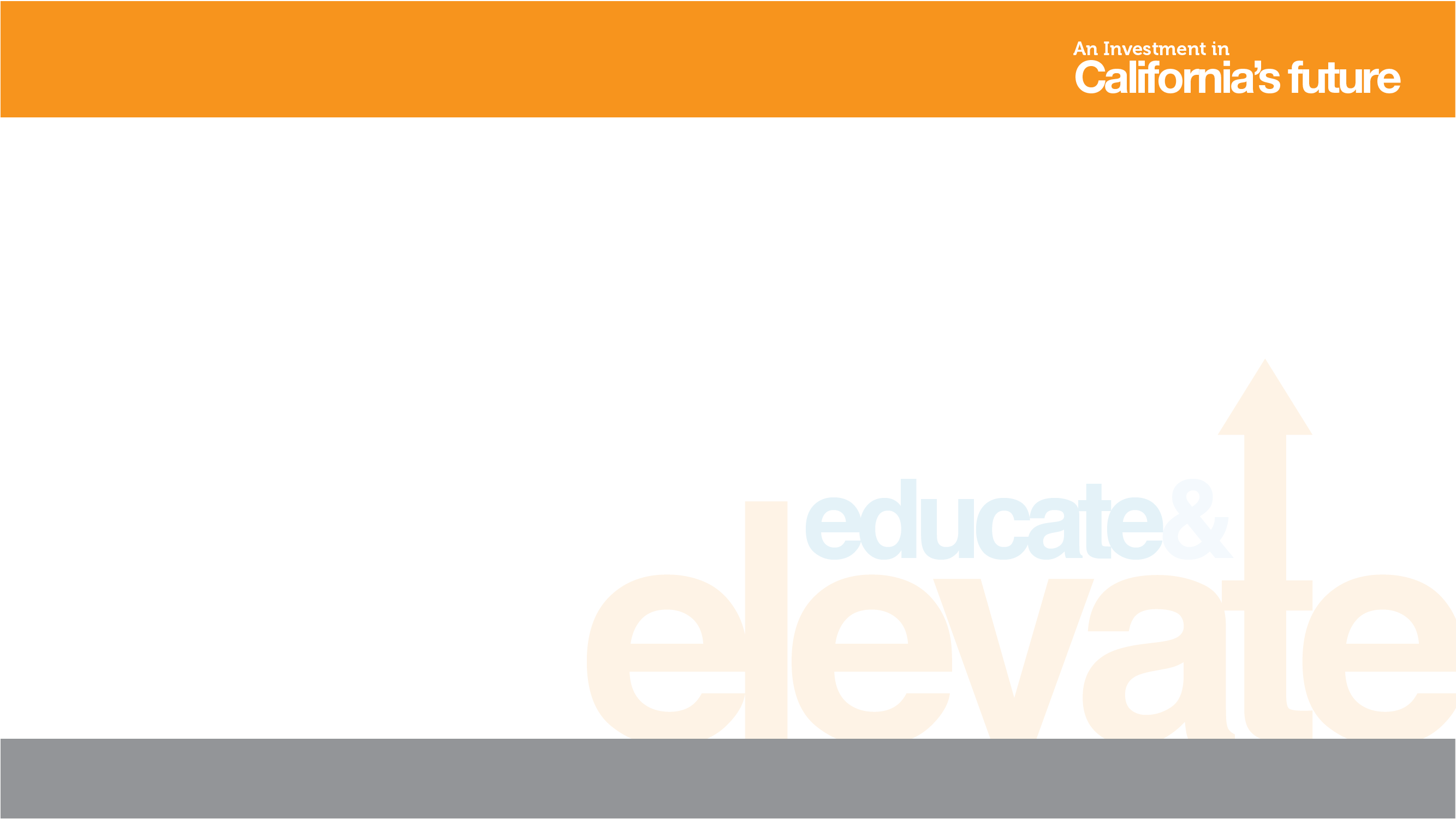 Connecting With Your Local Press
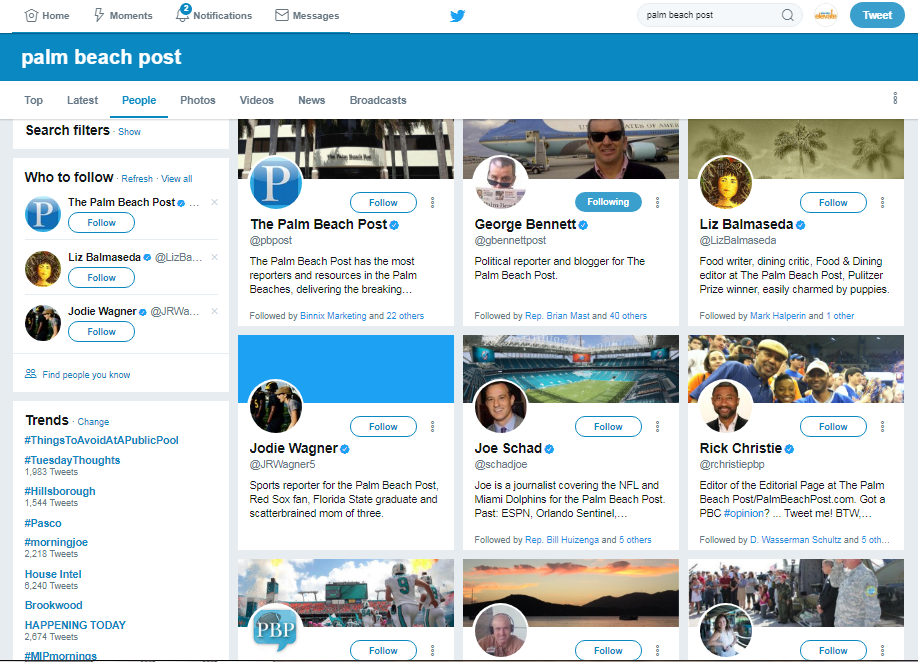 Engaging Local Reporters

Use outlet names in search to pull up individual reporter accounts on Twitter 

Retweet their stories

Reach out by private message with stories idea
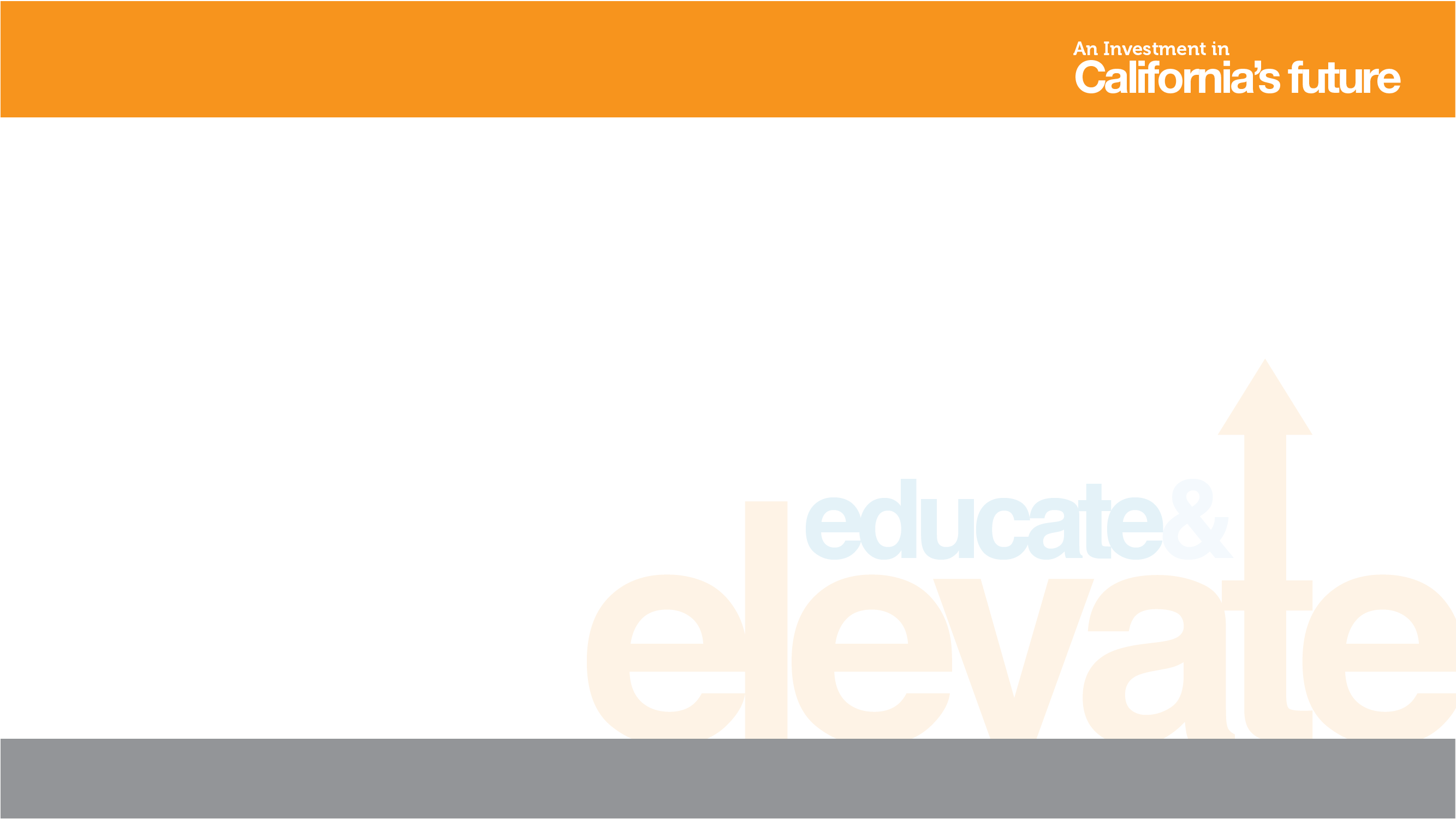 Select the Right Medium
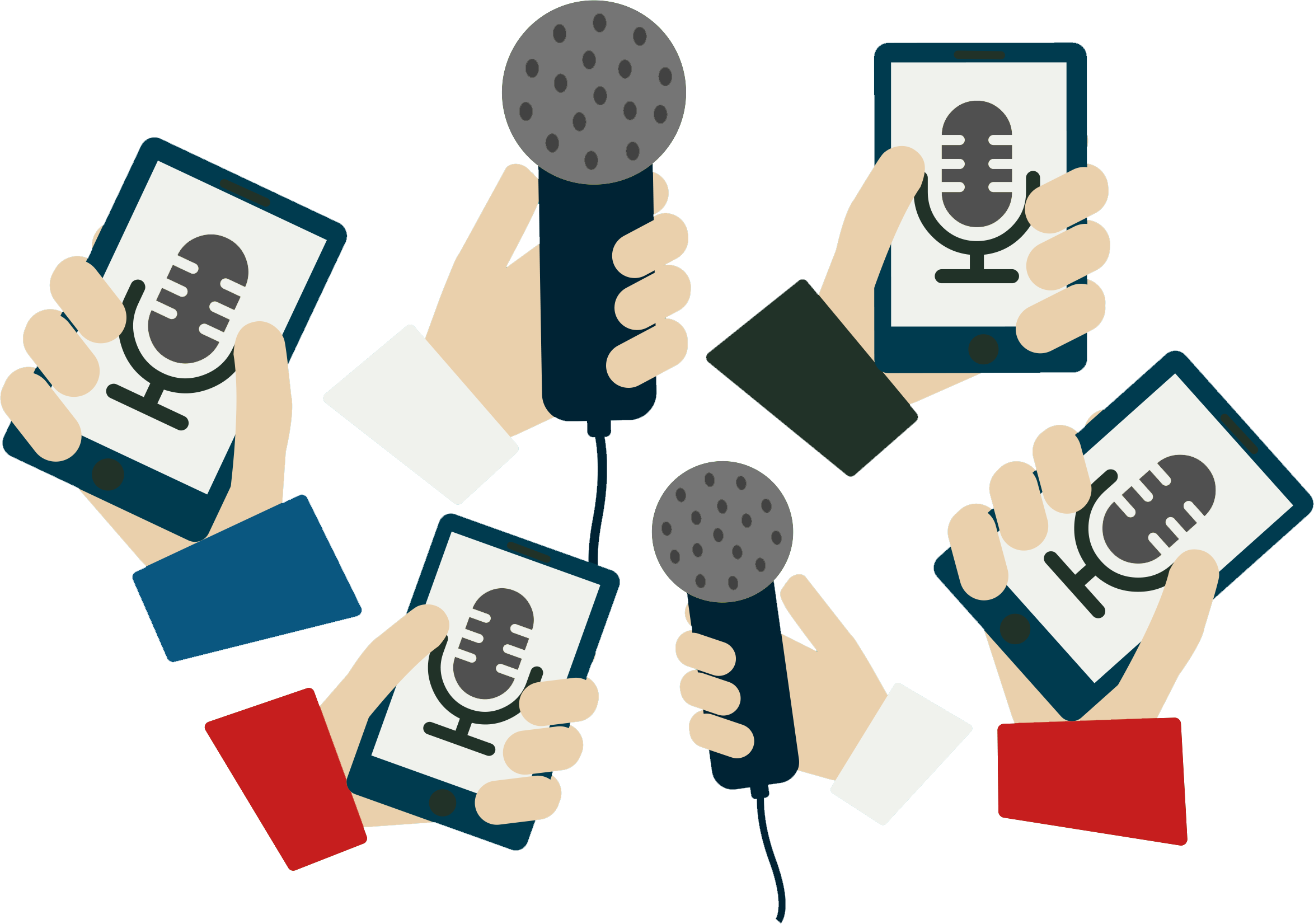 Press Release
Op-Ed/Columns
Media Advisory
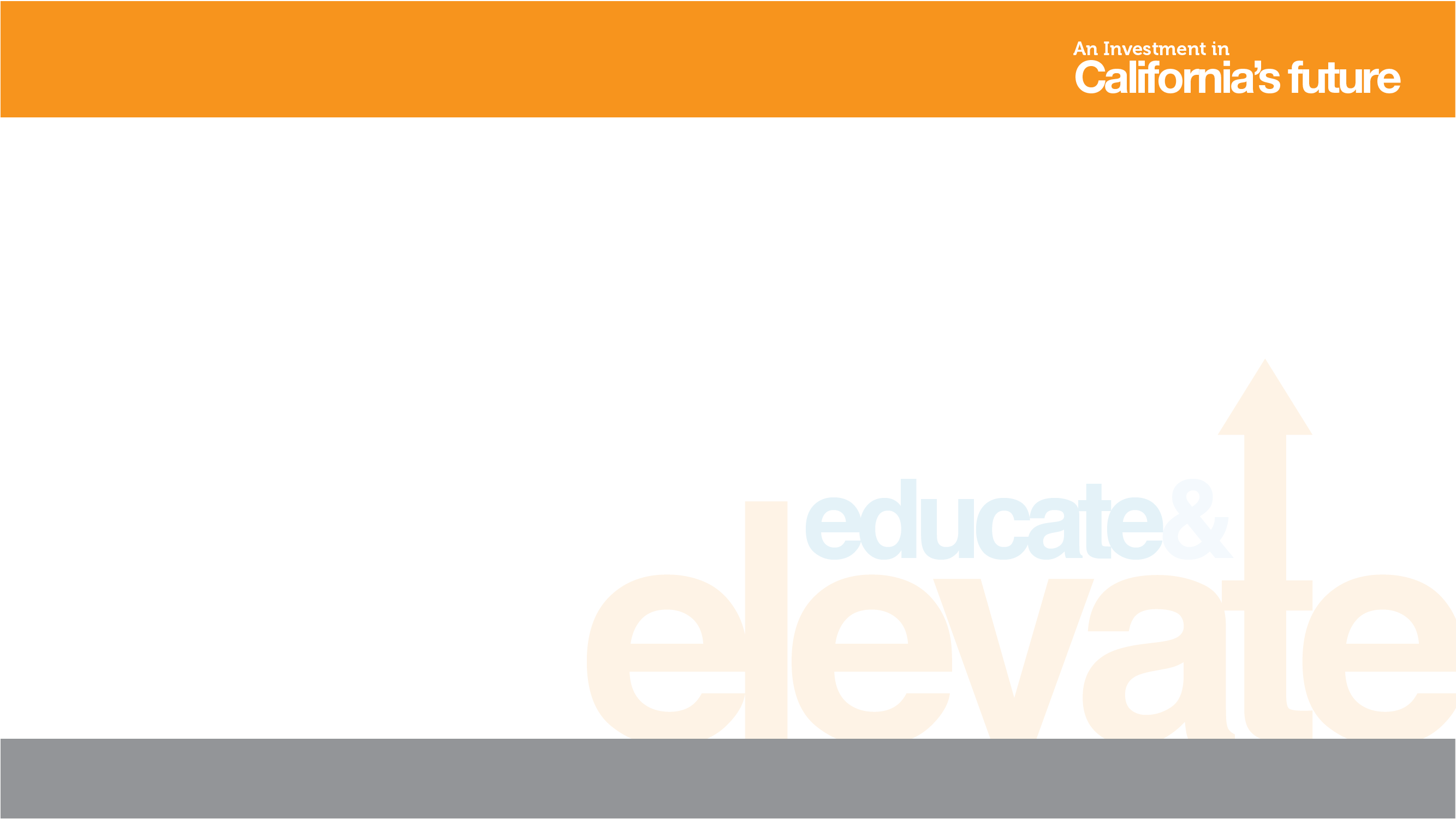 Components of a Good Story
Having the same qualities of news -  timely, important, interesting

Qualifiers – must know, need to know, should know, will want to know, will be interesting to know

Topics that have an emotional appeal are “pitchable”

Human interest components are very important

Making the information localized is important
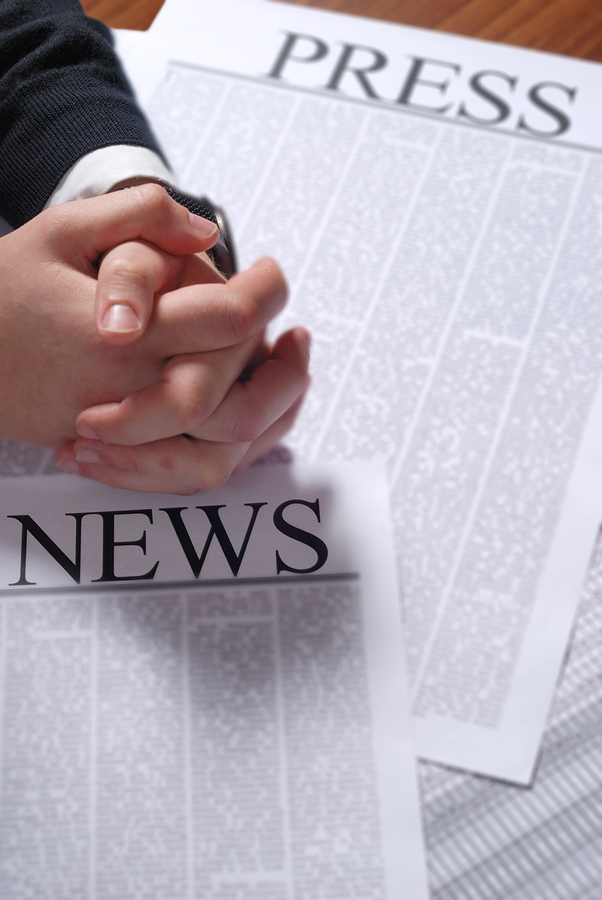 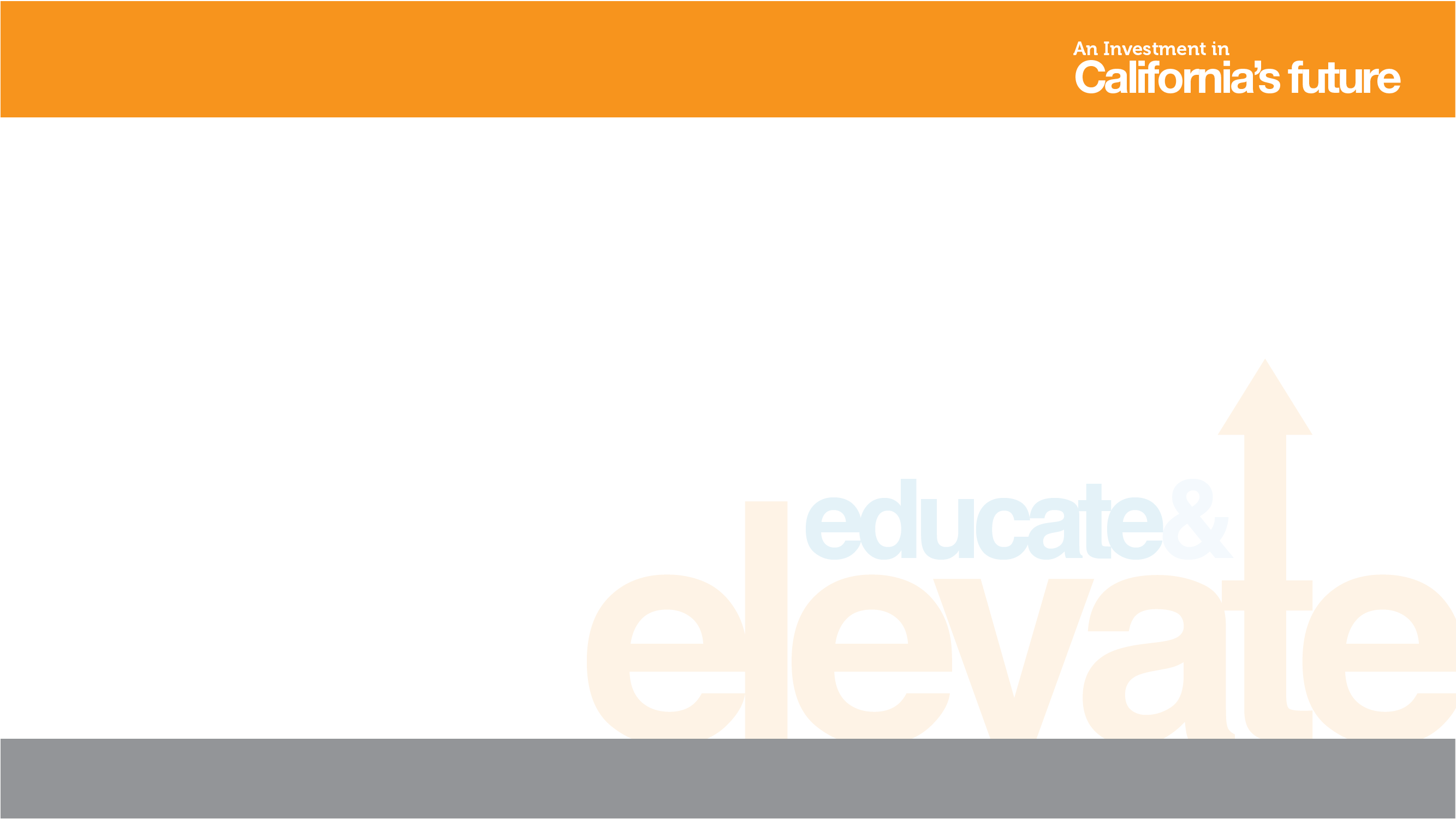 Writing for the Media
Communicate information in a clear, accurate, logical and concise format
Include the 5 “W”s and 1 “H” – who, what, when, where, why and how
Lead – opening sentence and paragraph should be compelling with key facts and contain about 40 words or less
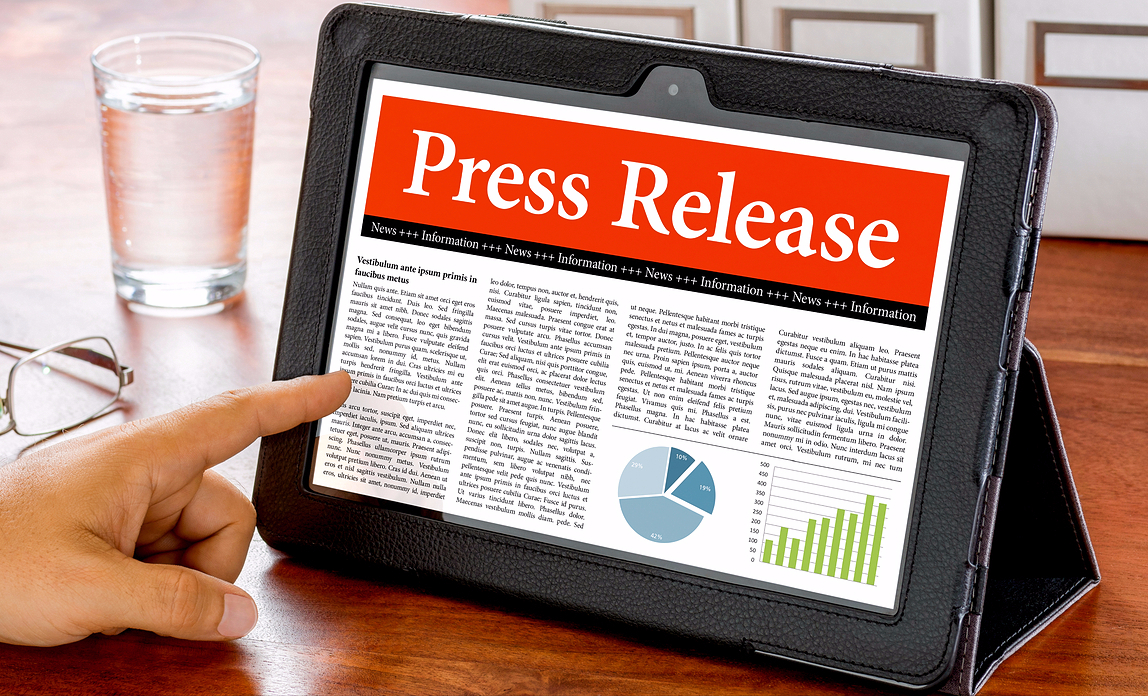 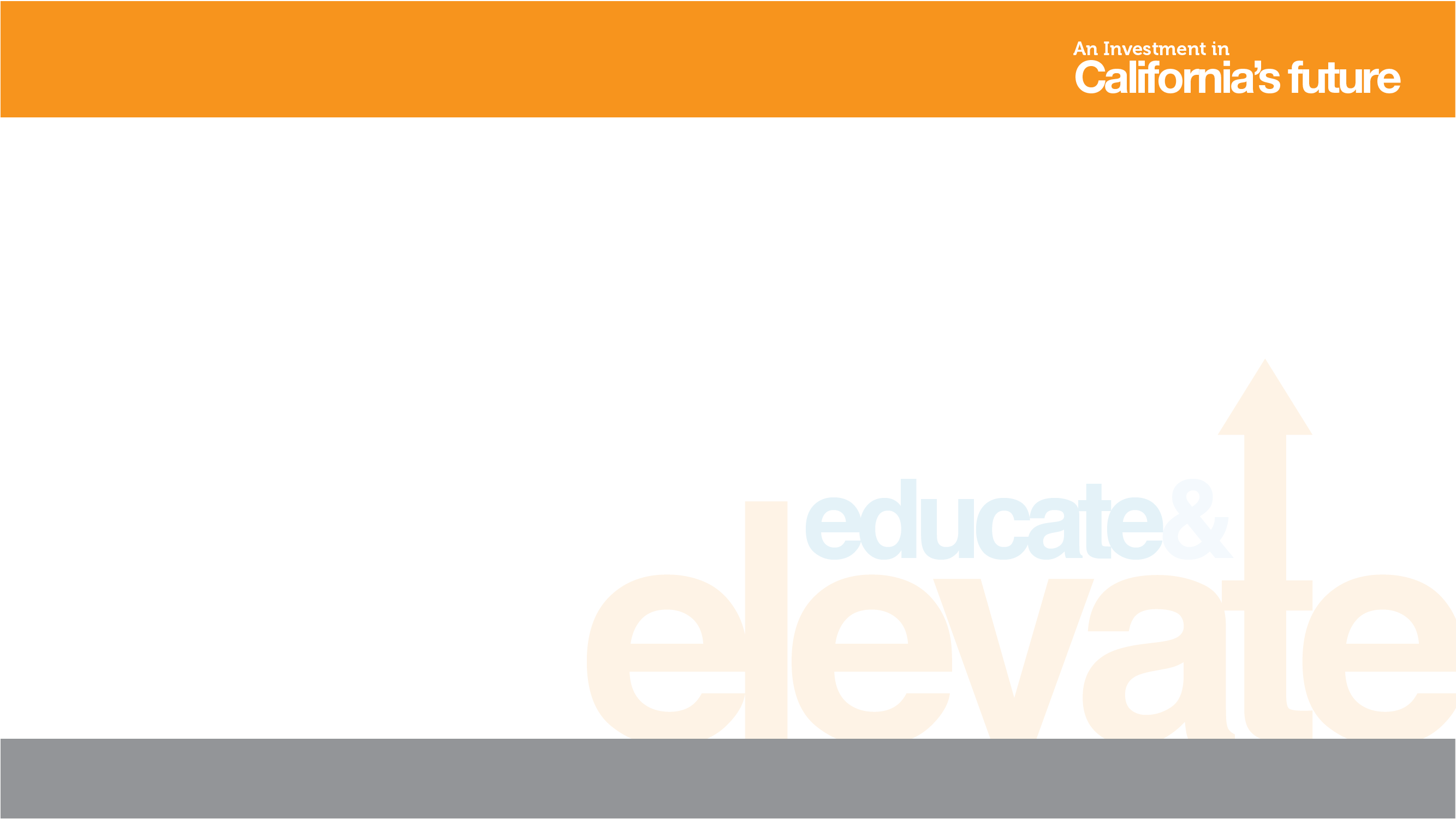 Leverage the Campaign
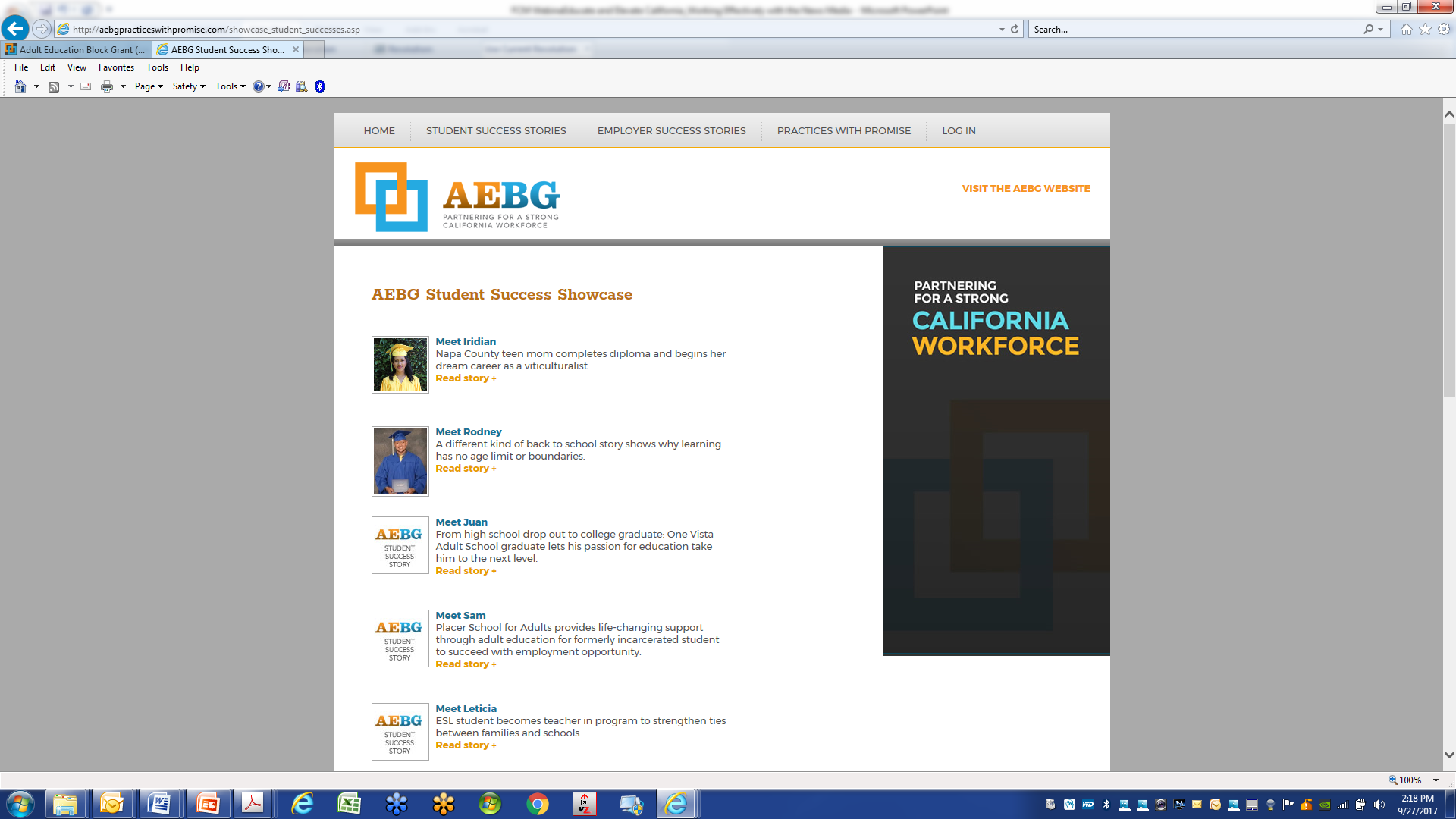 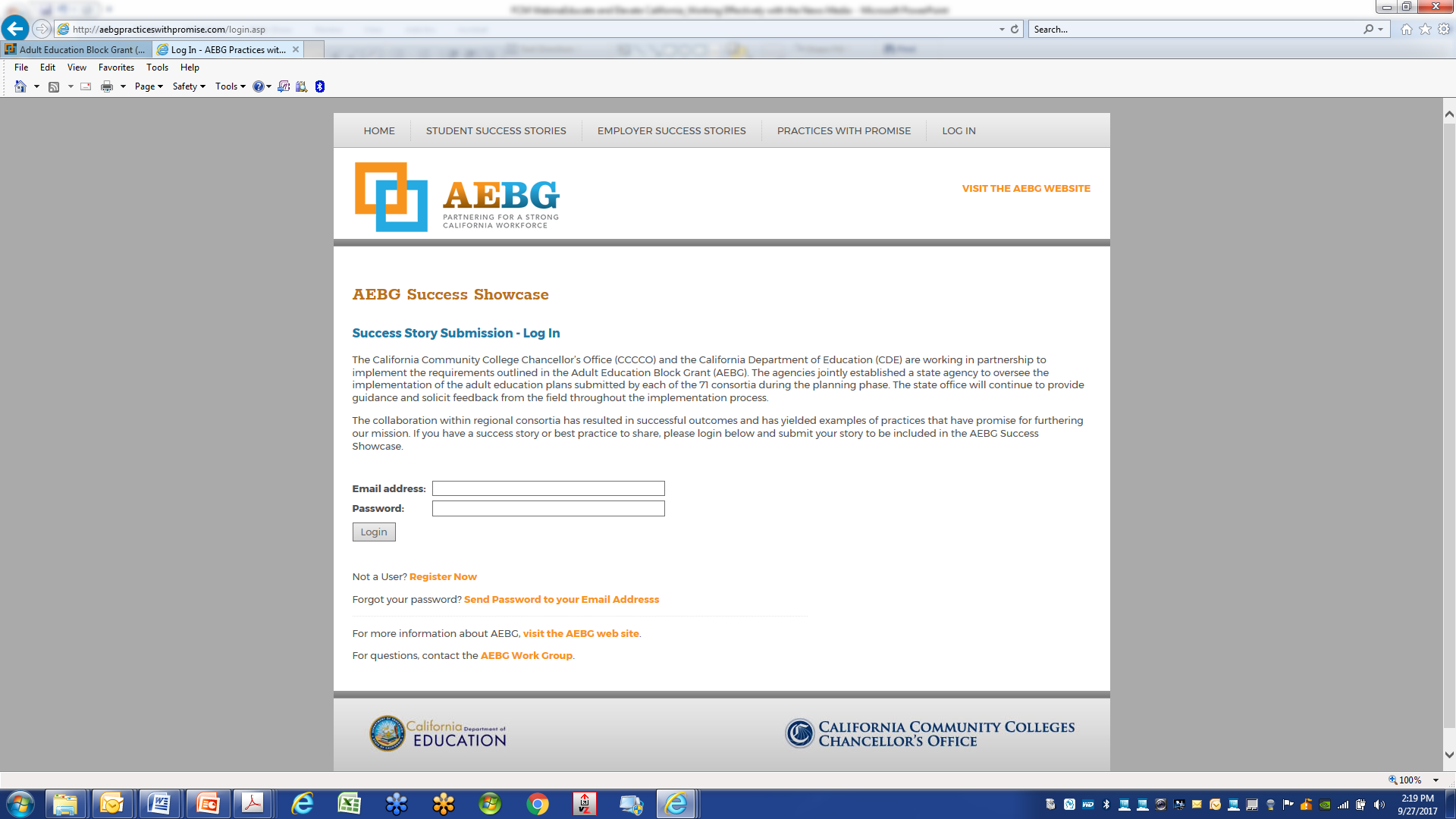 http://aebgpracticeswithpromise.com/login.asp
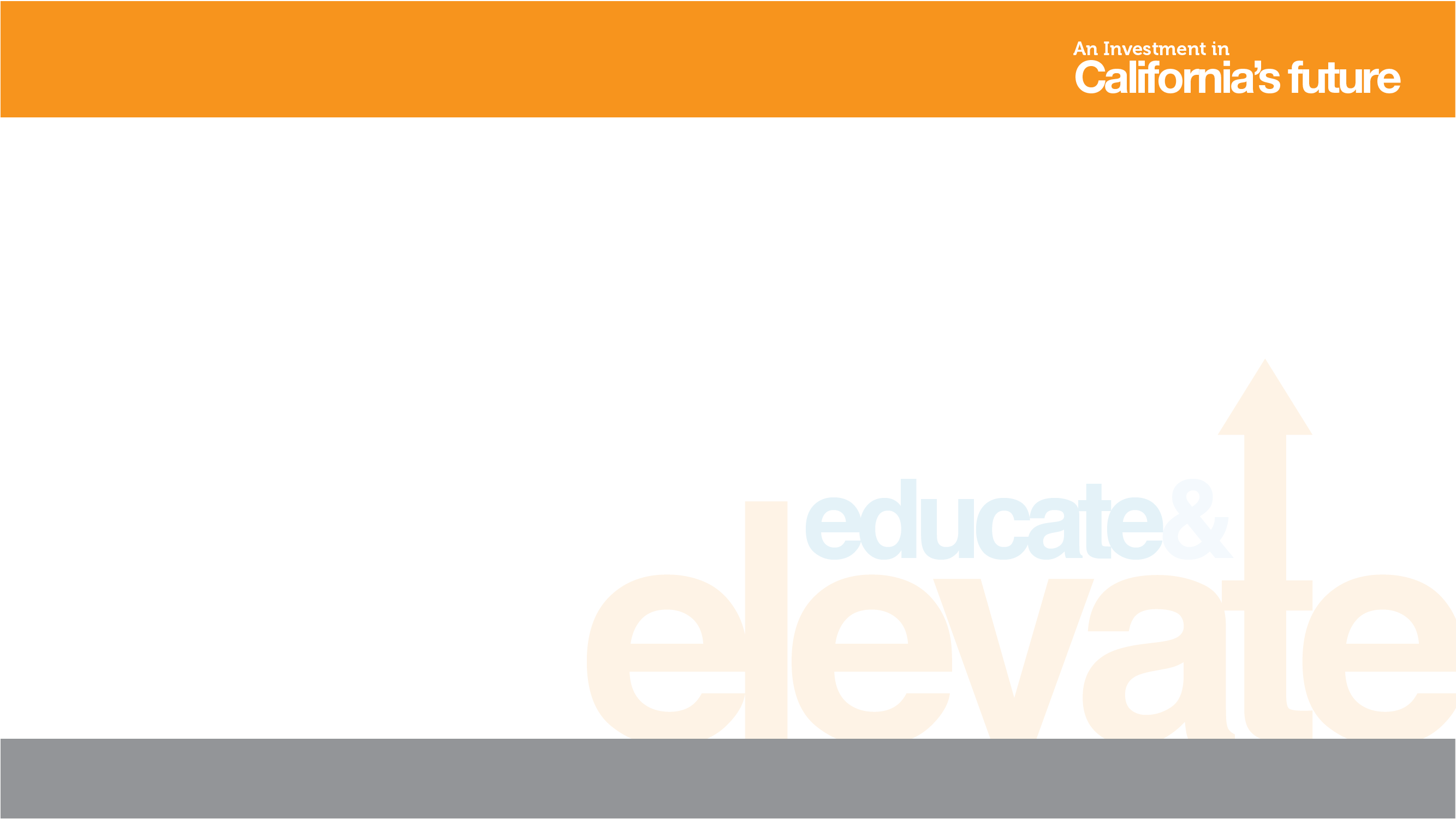 Op-Eds & Columns
. 
 
Characteristics of an Op-Ed or Column 
  Between 750 and 800 words
  Clearly defined point & point of view
  Has clarity of thinking
 
Questions to Ask Yourself When Writing an Op-Ed or Column 
  Do you have a clear point to make? 
  What is it? 
  Who are you trying to convince? 
  Why are you targeting specific readers? 
  Do you have substance to your argument?
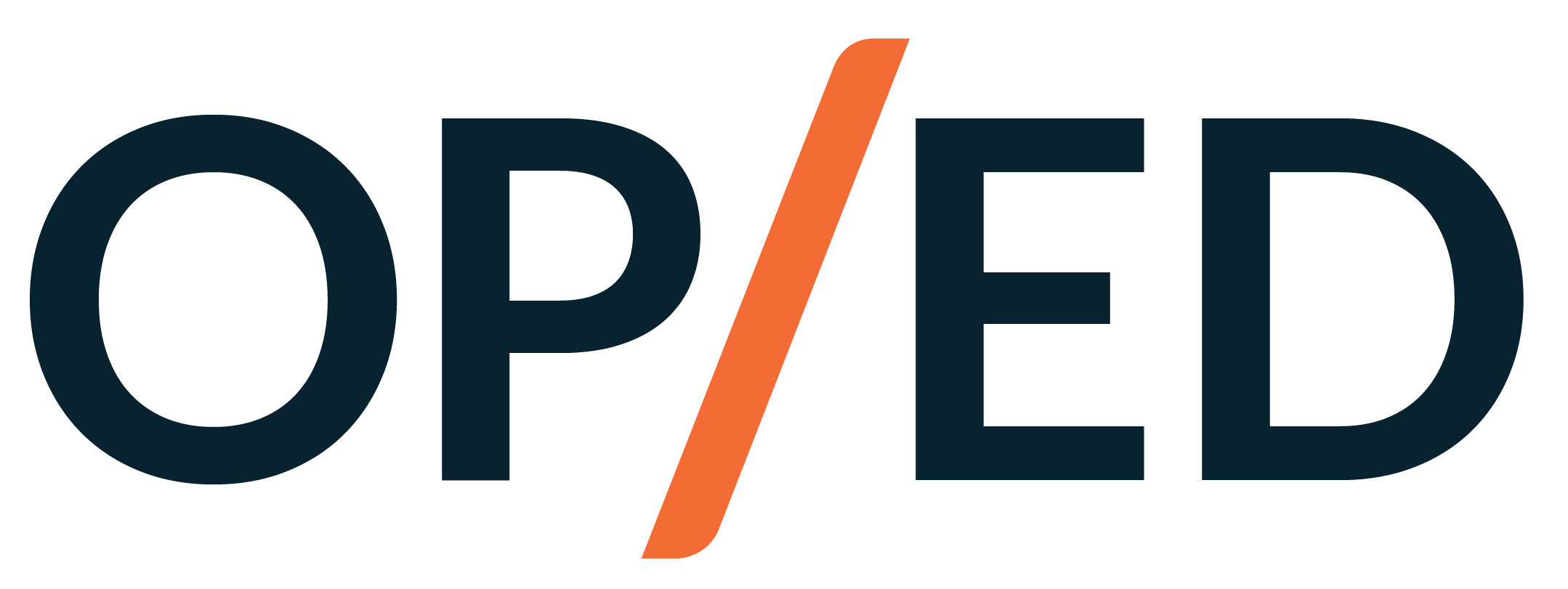 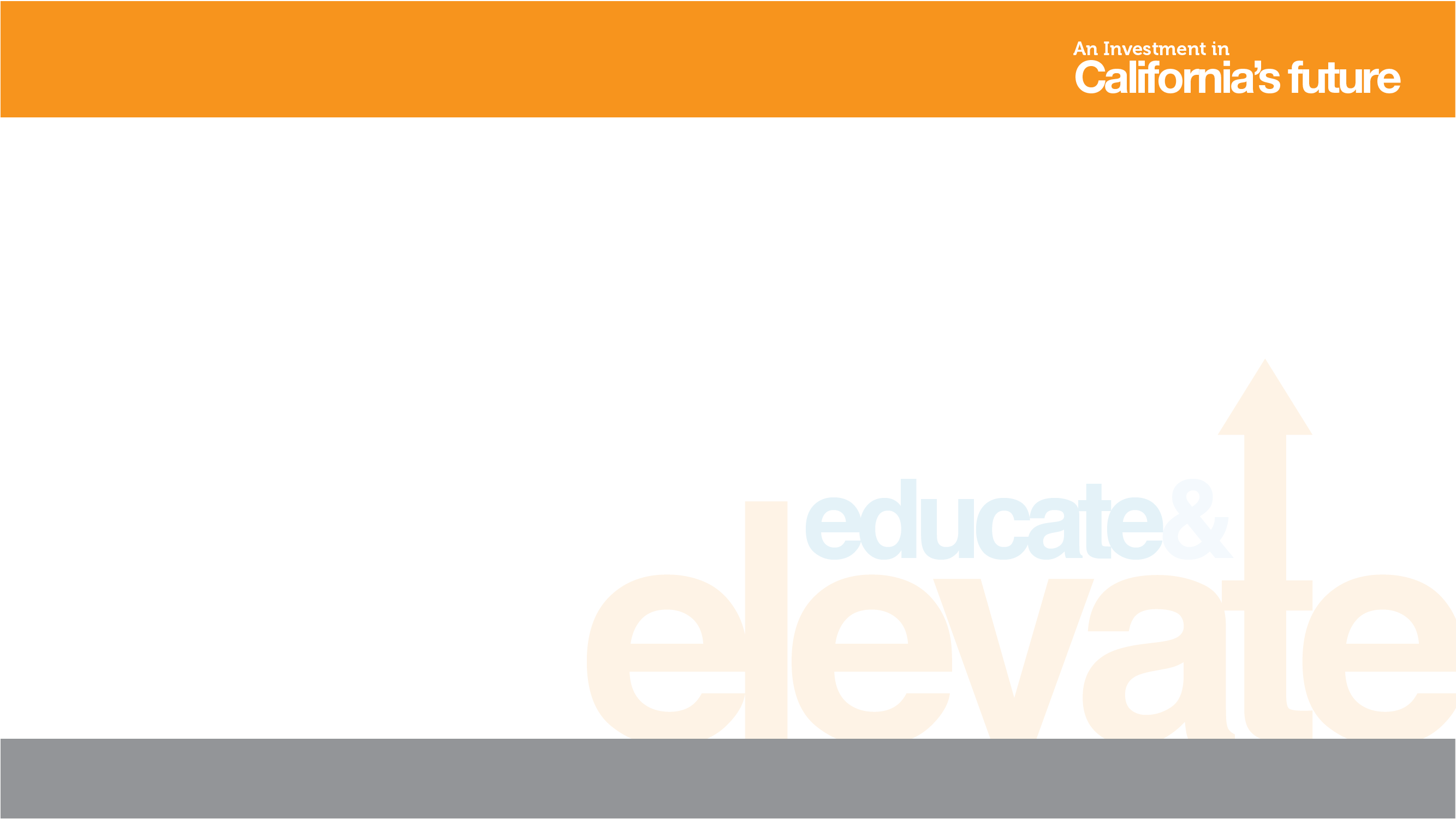 Example
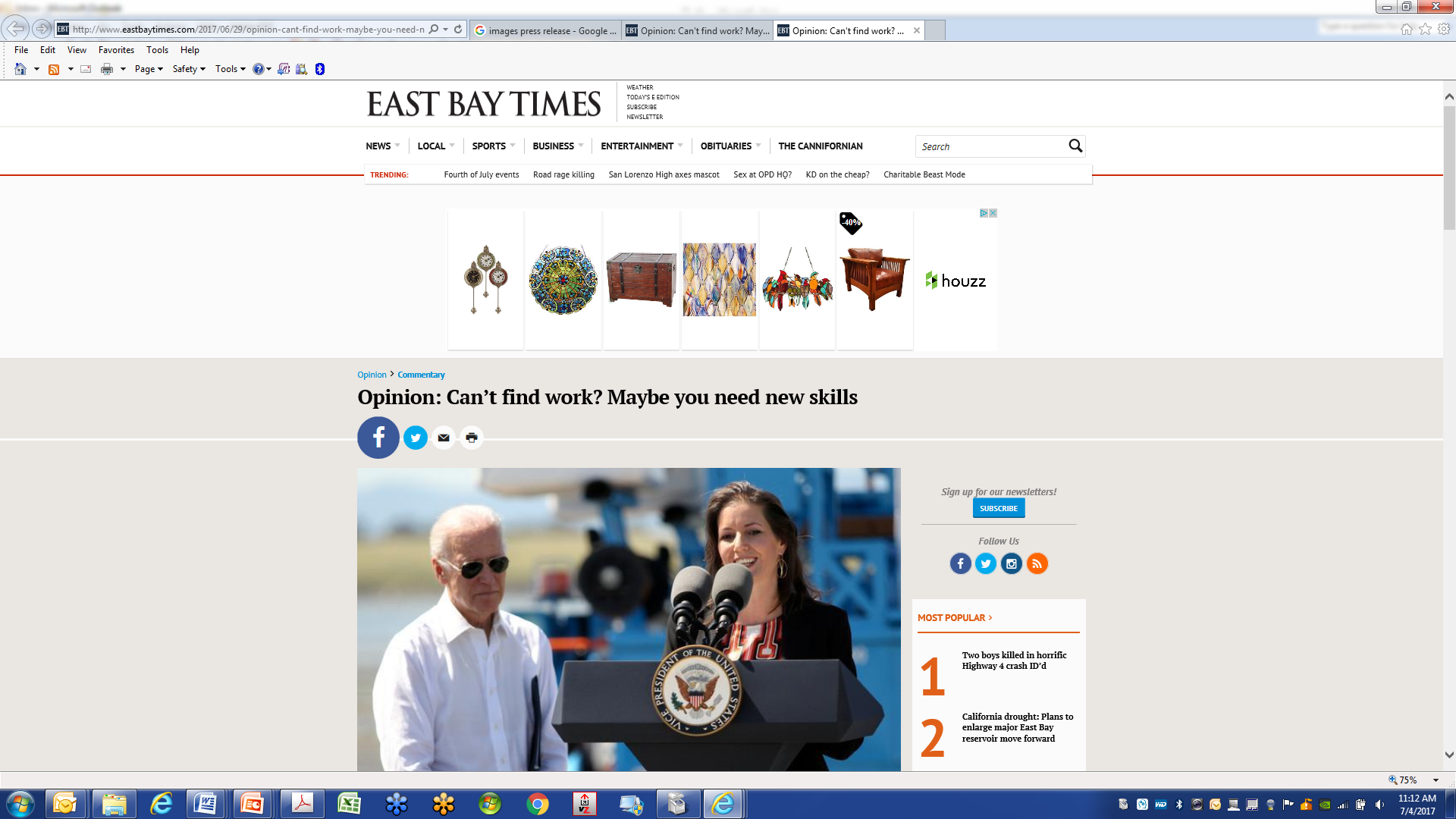 By Eloy Ortiz Oakley and Allan Zaremberg
June 29, 2017 at 10:00 am

Eloy Ortiz Oakley is chancellor of the California Community Colleges and Allan Zaremberg is president and chief executive officer of the California Chamber of Commerce.
http://bayareane.ws/2uHdgNA
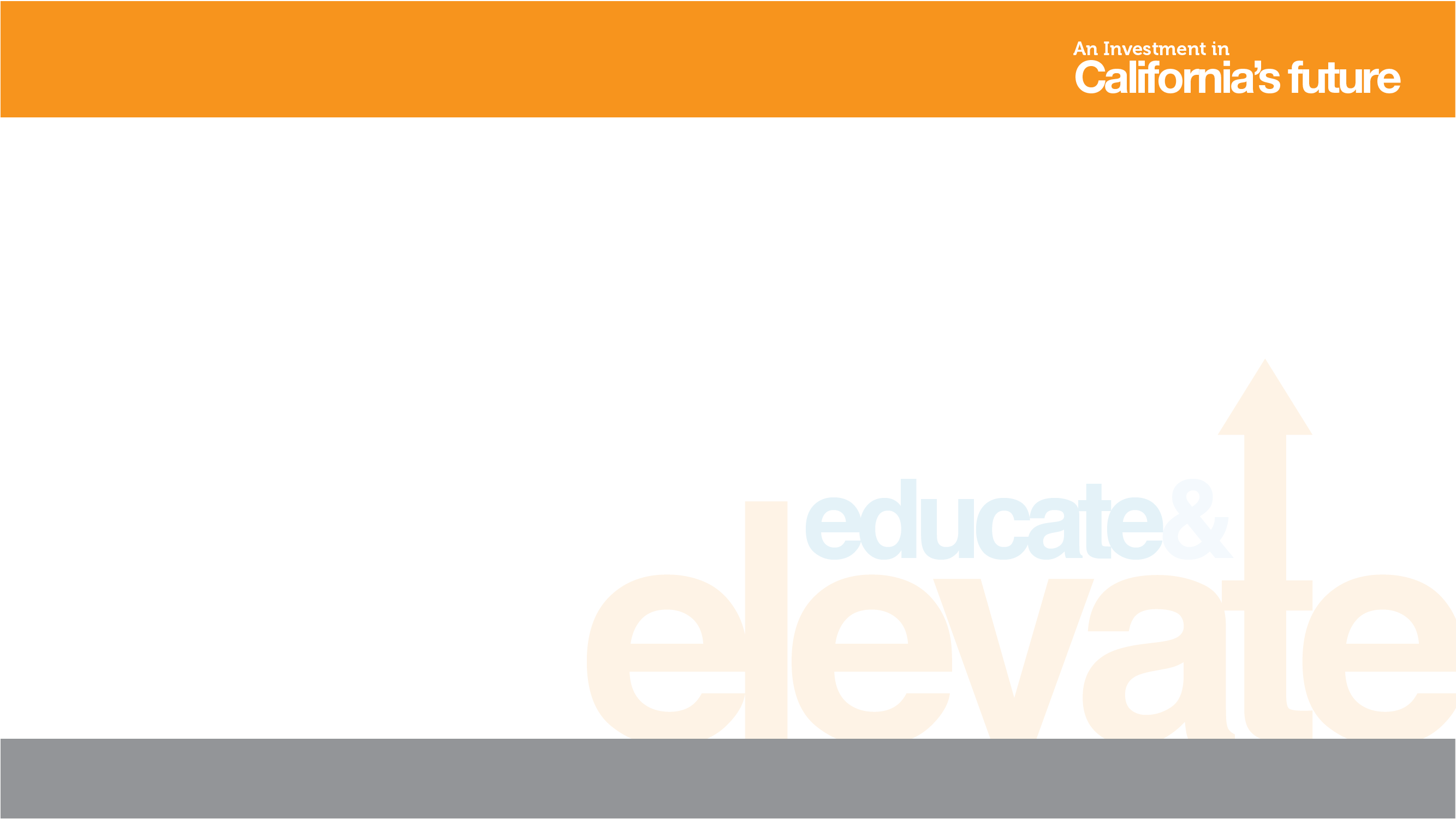 Media Advisory
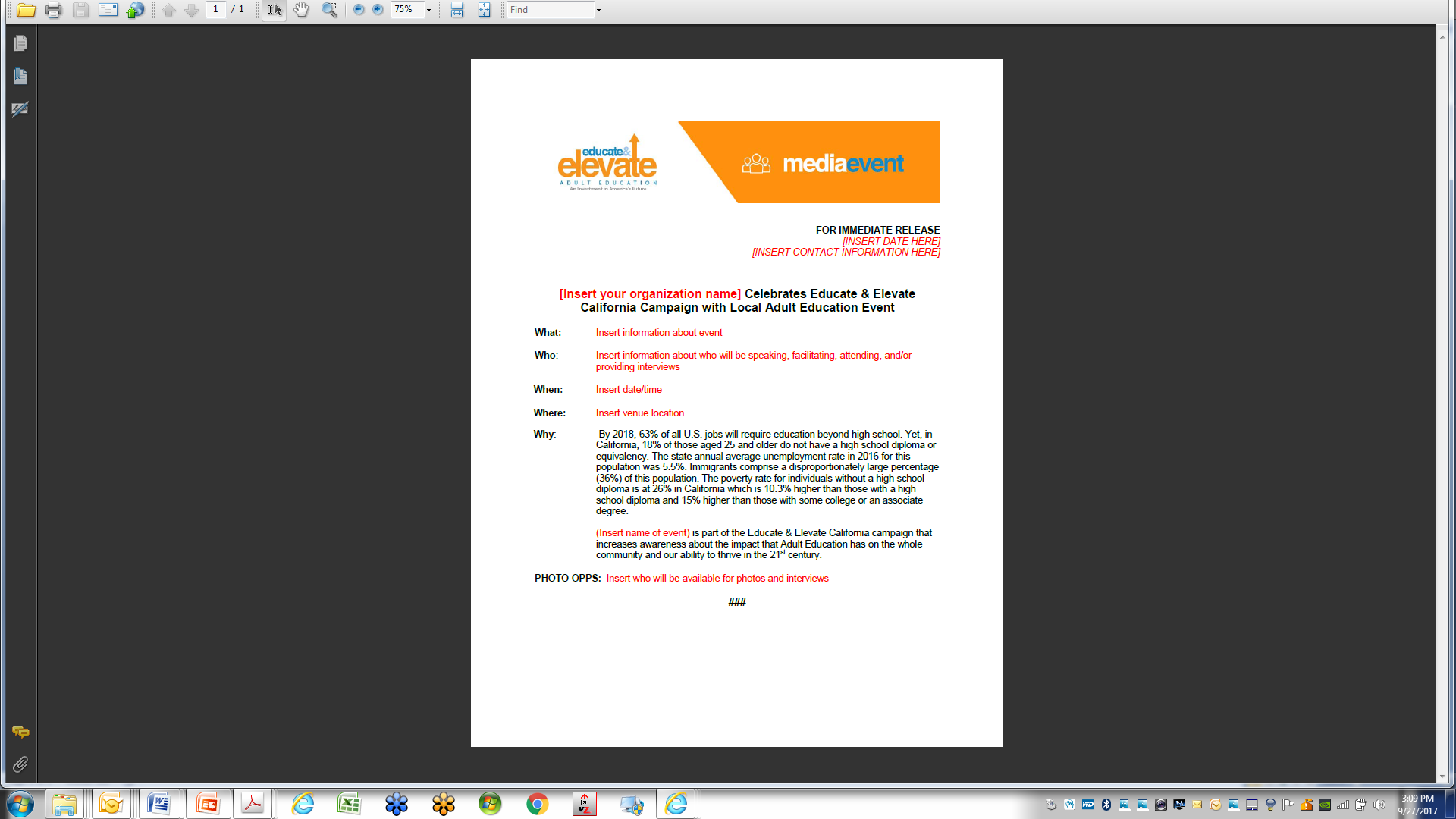 Use this when you want to invite the media to attend an event

5 W’s: Who, What, When, Where, Why

Include Photo Opportunities

Develop a Media Kit: Press Release; Media Advisory; Organizational Brochure; Data Points; Infographics
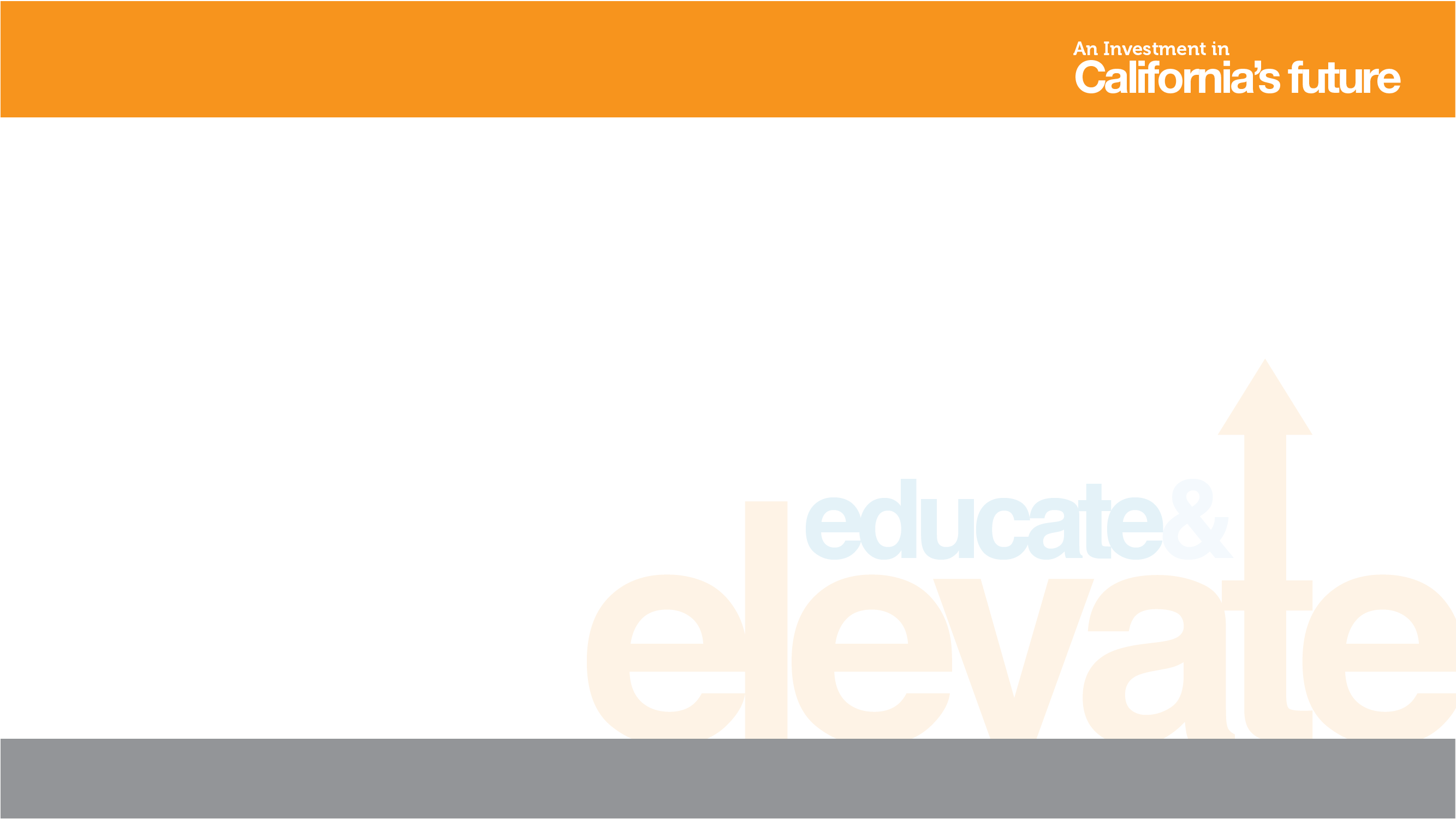 Infographics
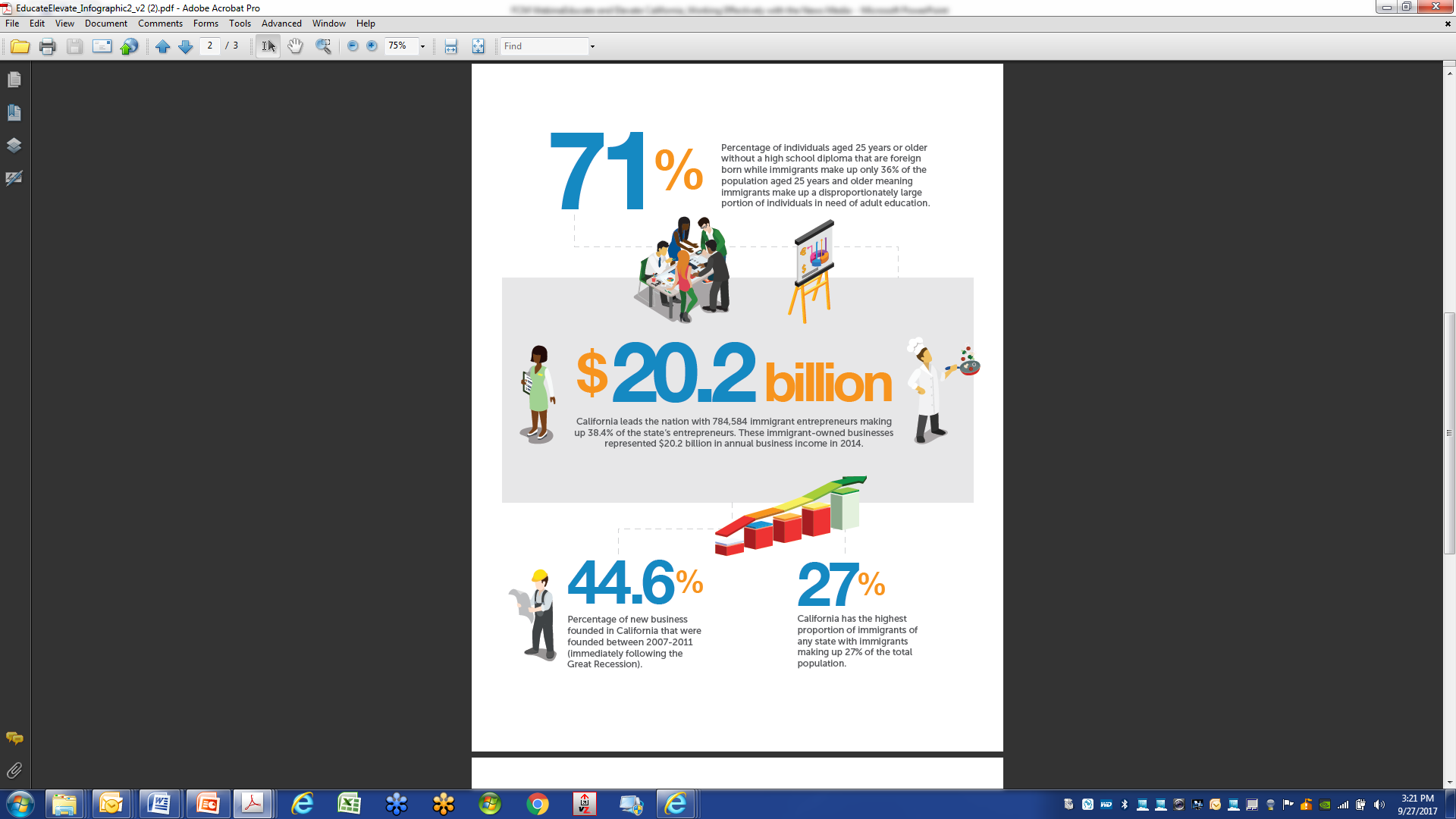 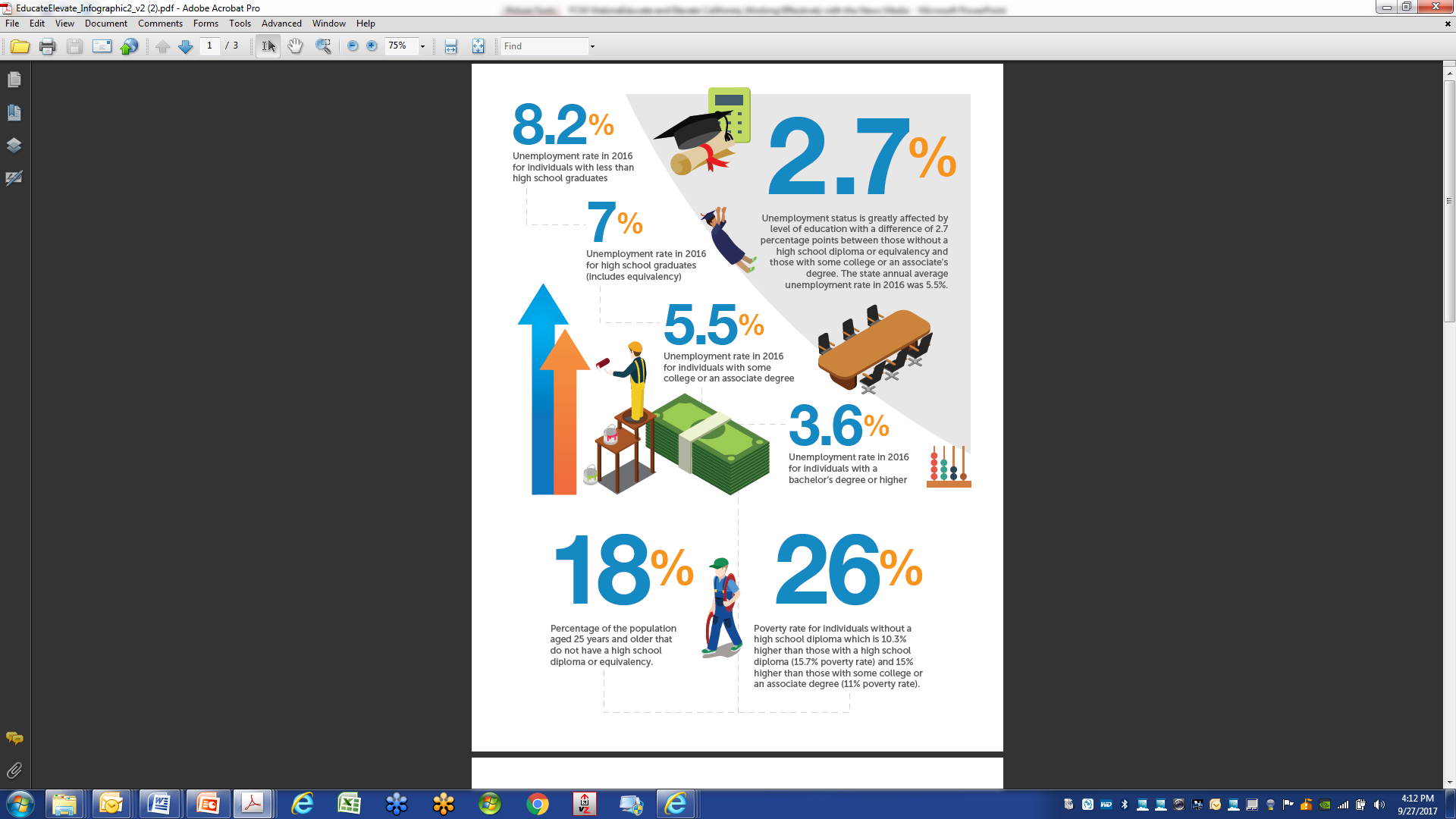 Available 10/2/17 at 
www.EducateandElevateCA.org
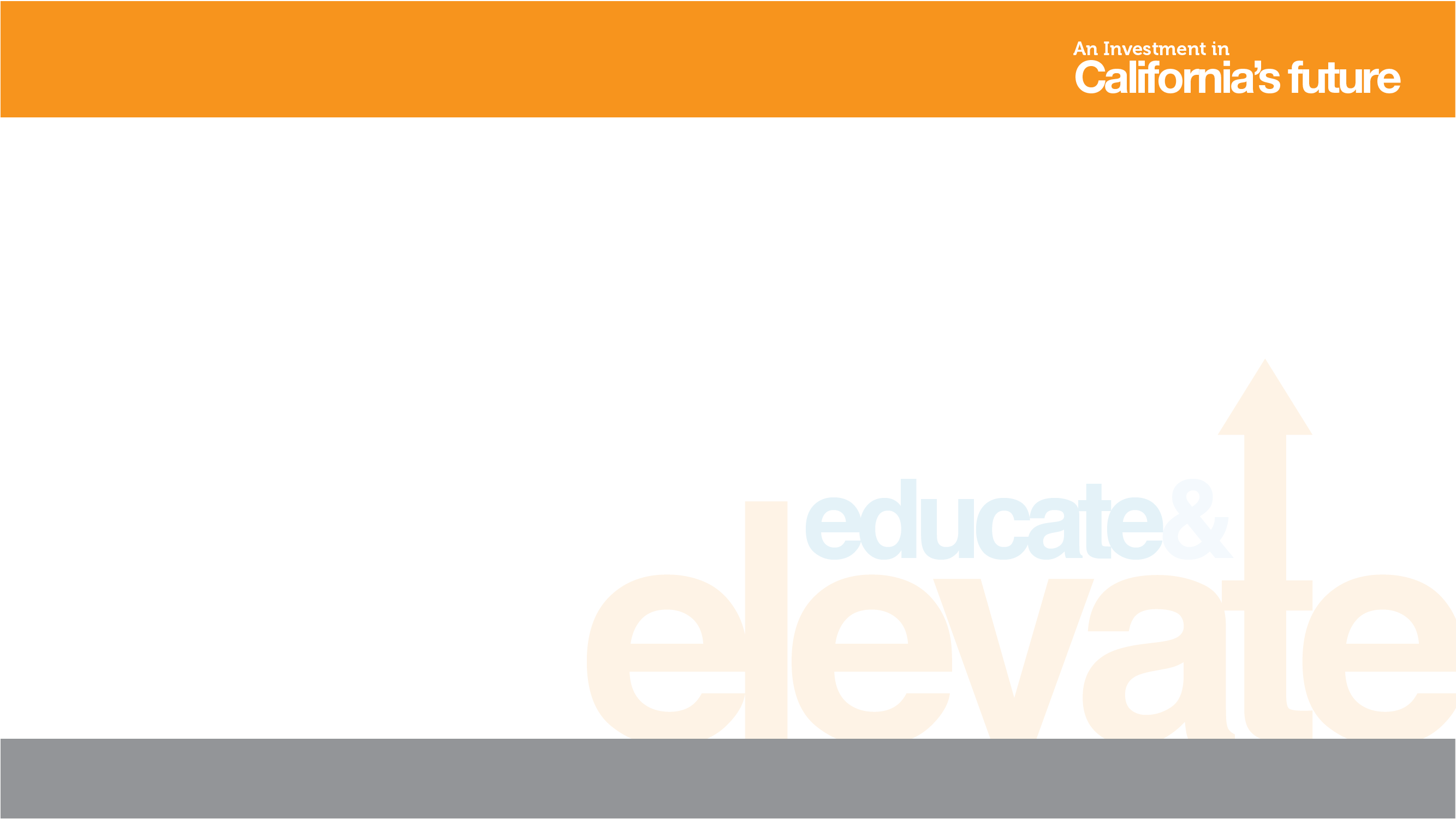 Your Calls to Action!
Develop your Media Contact List

Submit Success Stories and Innovations: http://aebgpracticeswithpromise.com/login.asp

Leverage your Human Interest Success Story OR Innovation + the Campaign Press Release Template to Announce your Participation in the Campaign 

Launch your Press Release in Early November to coincide with the statewide efforts
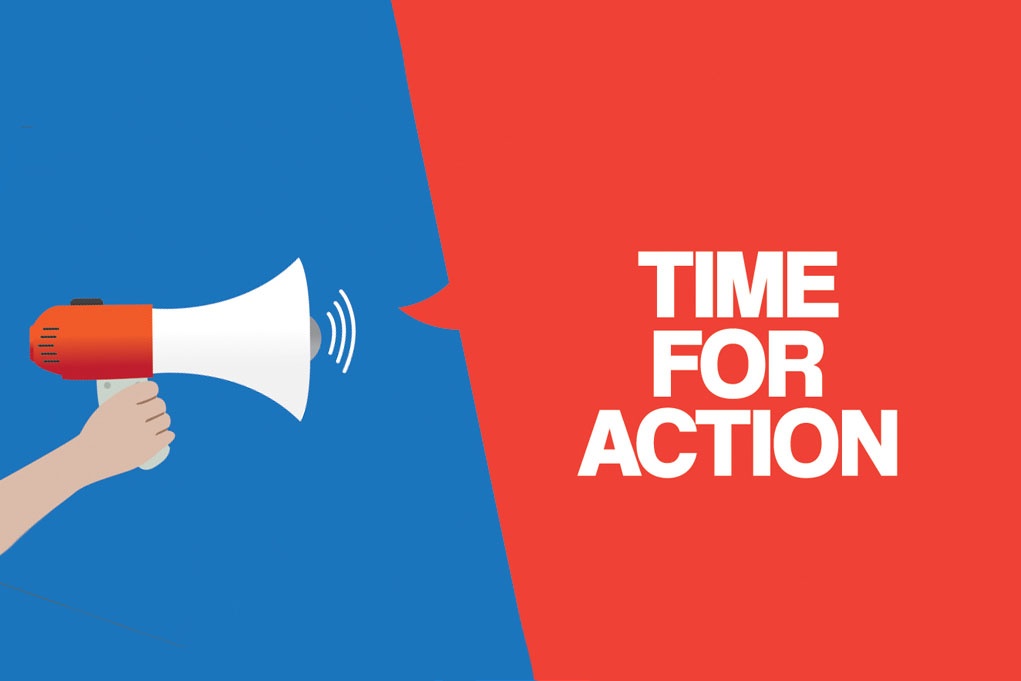 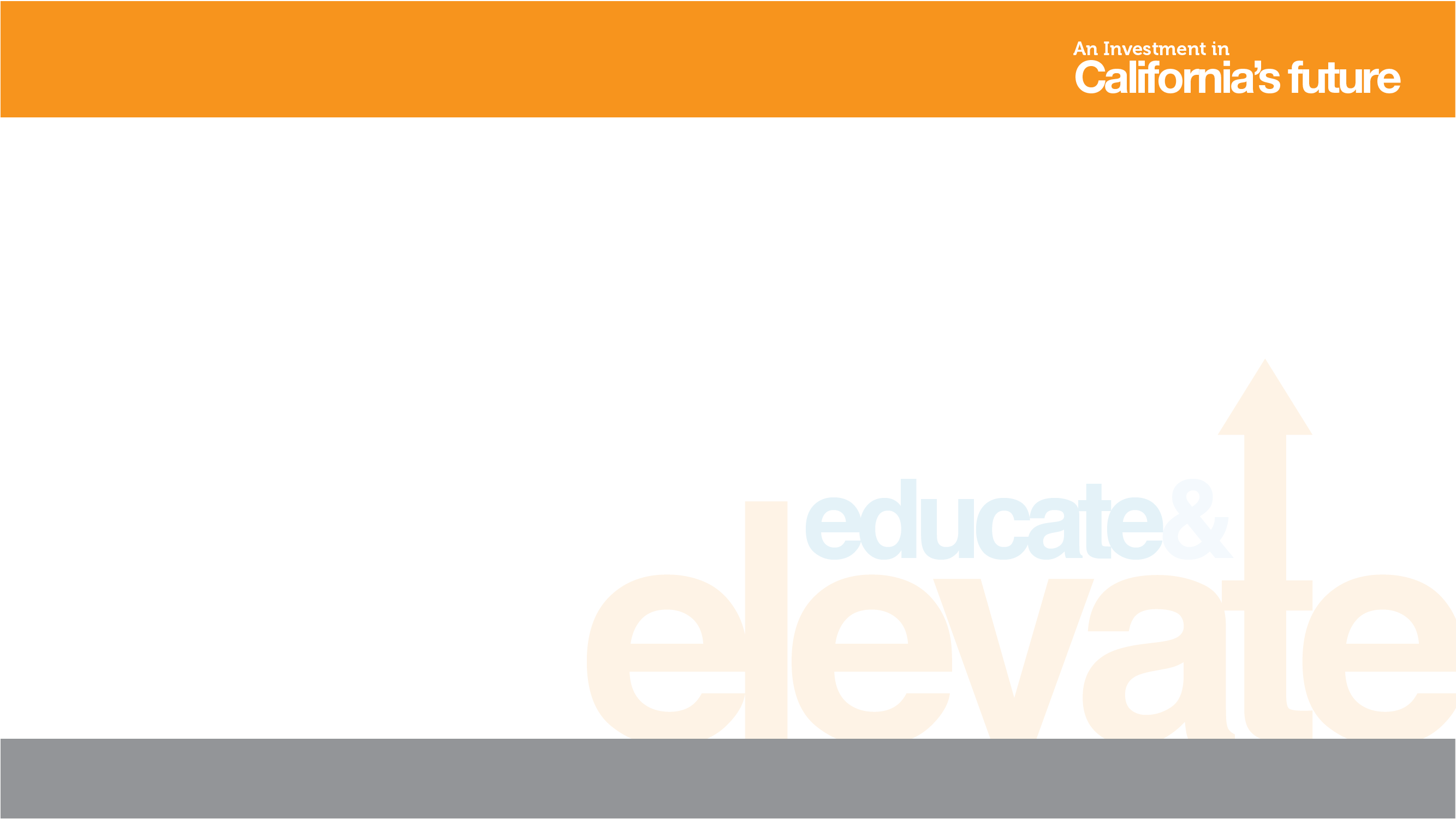 Build Capacity – Webinar Series
Harnessing the Power of Social Media for Advancing Adult Education 
Date: October 26, 2017Time: Noon – 1pm

Working with Key Influencers to Build Support 
Date: November 8, 2017Time: Noon – 1pm
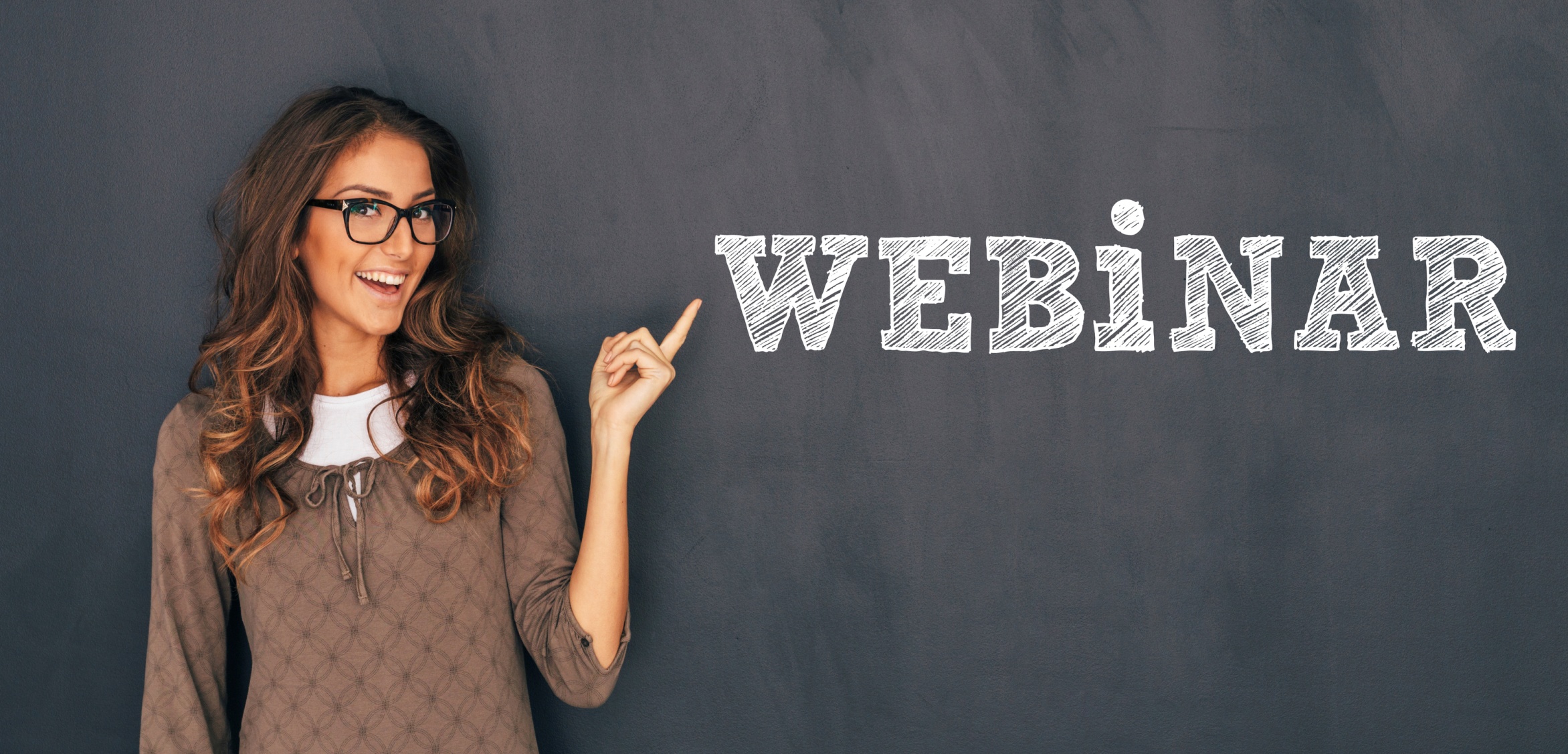 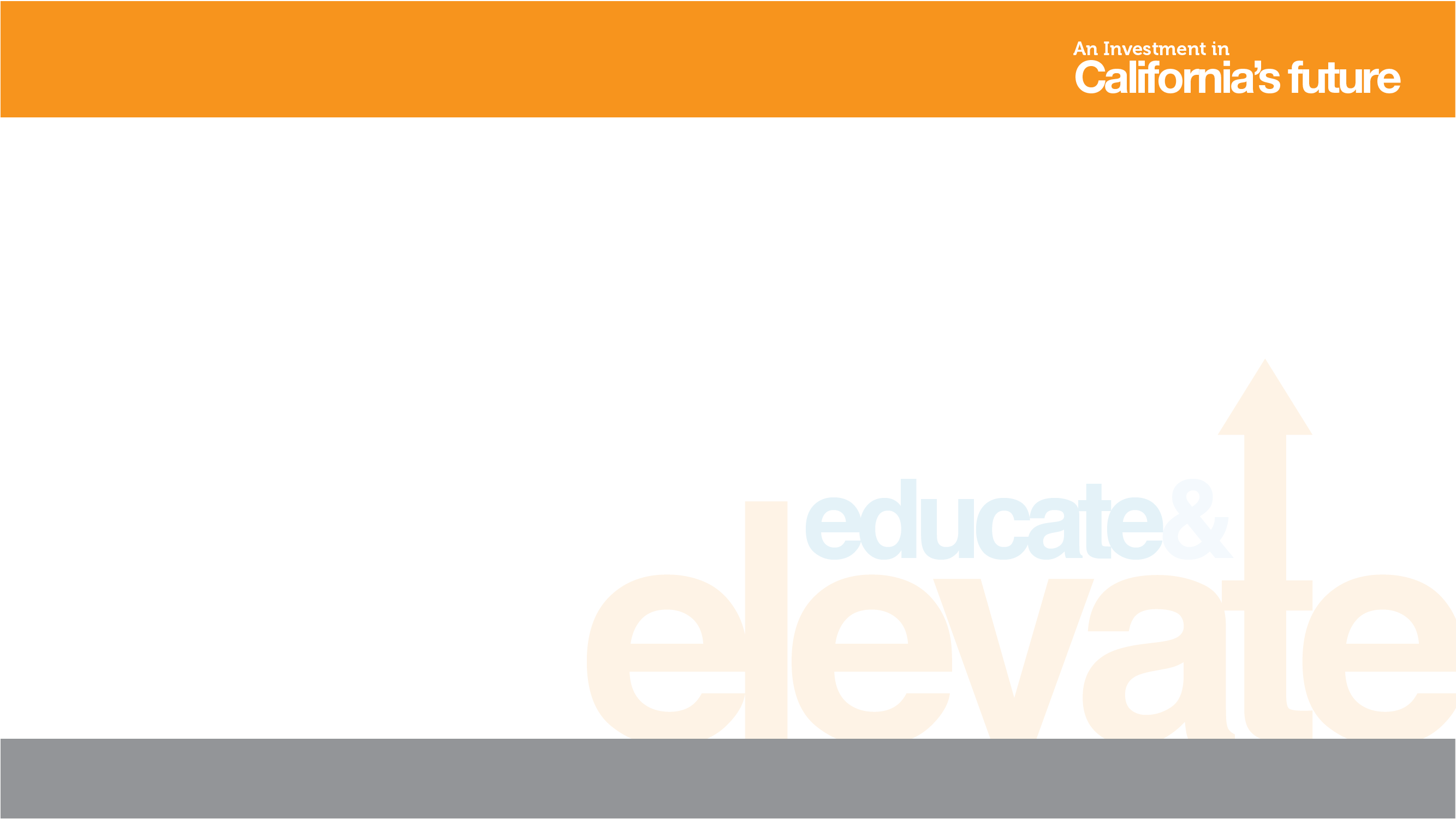 Questions?
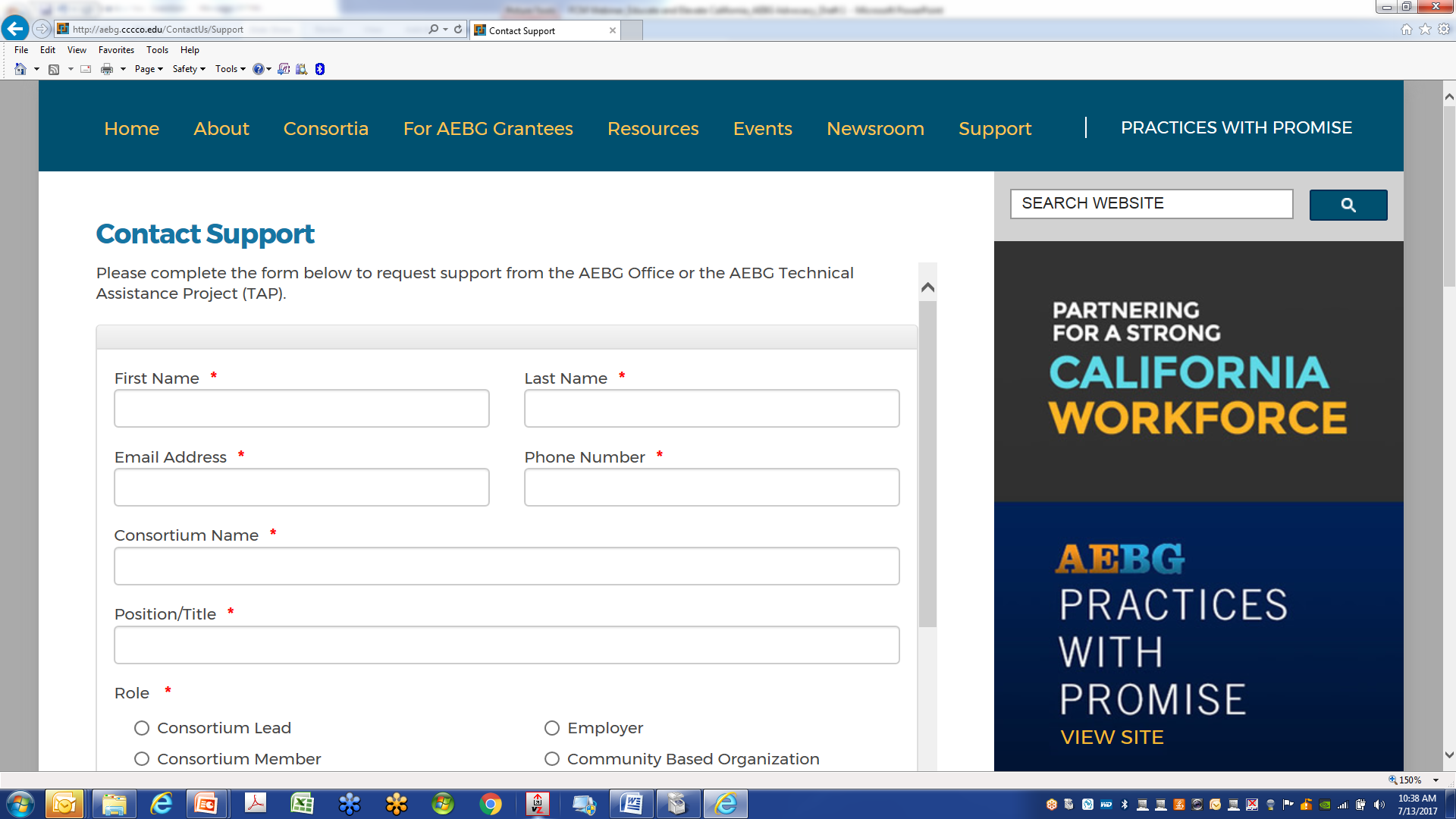 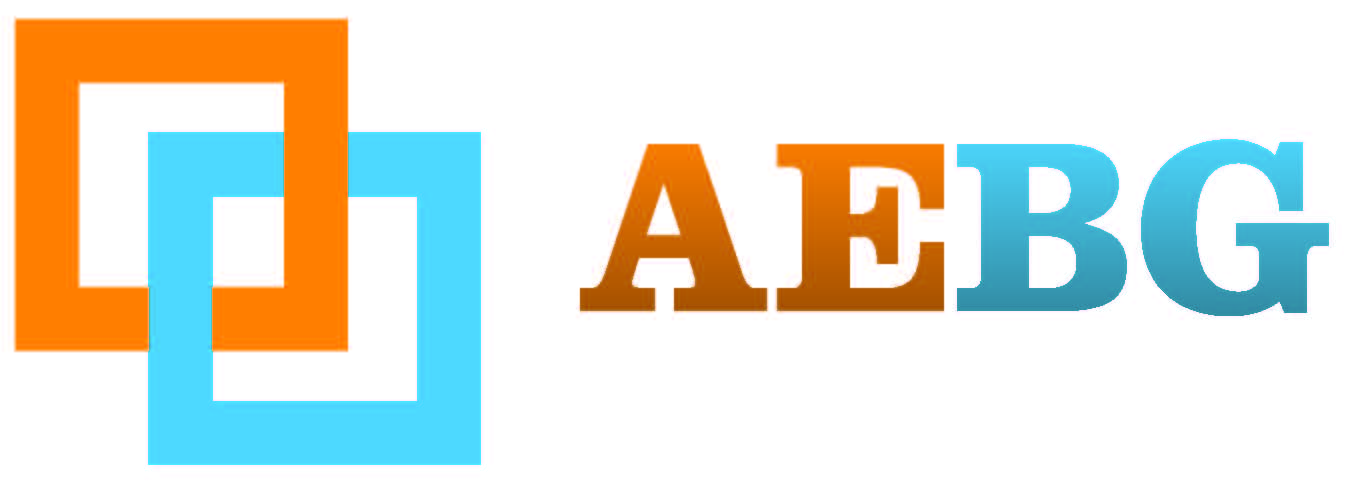 Questions?
http://aebg.cccco.edu/ContactUs/Support
[Speaker Notes: http://aebg.cccco.edu/ContactUs]
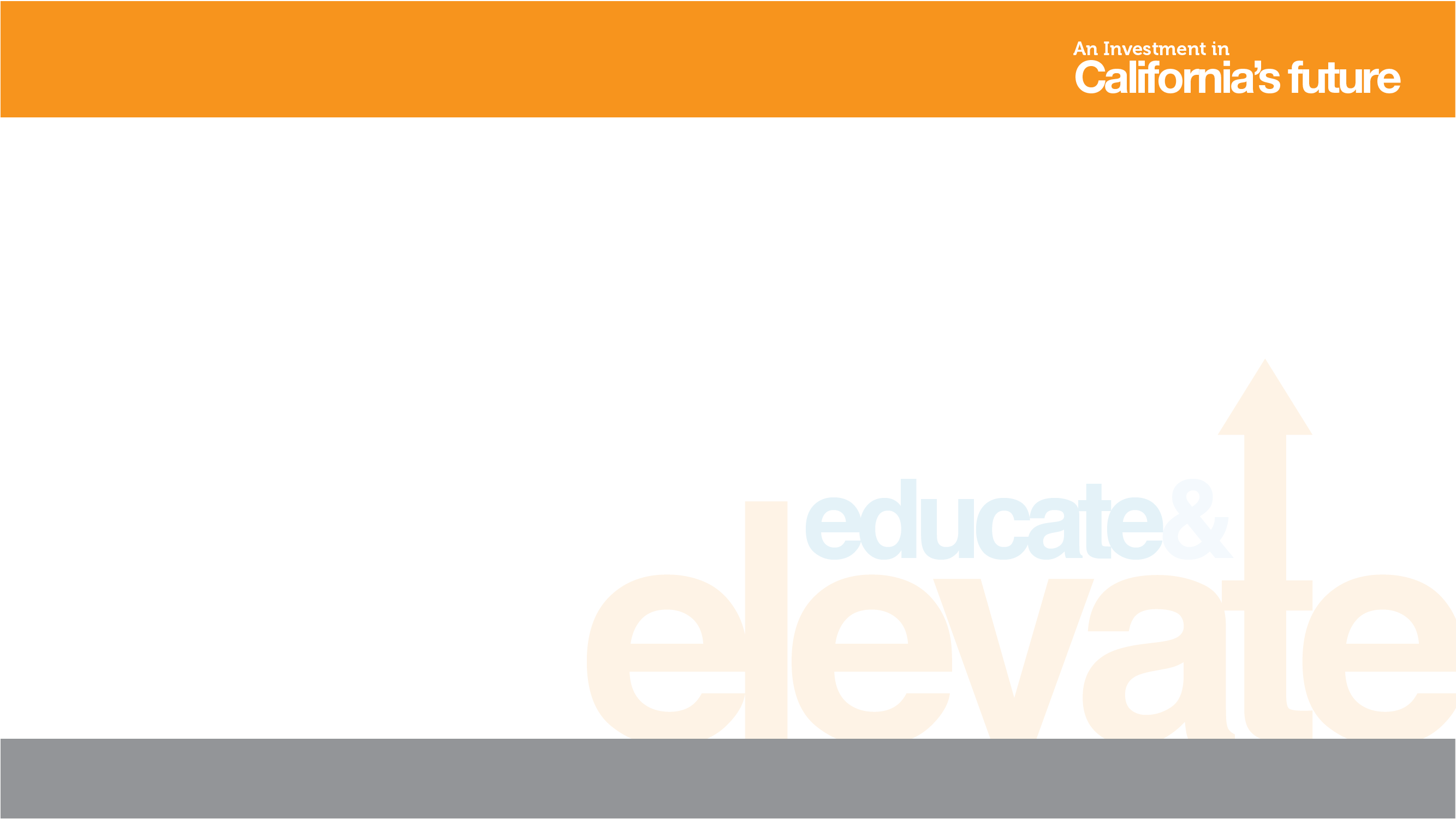 Thank you!
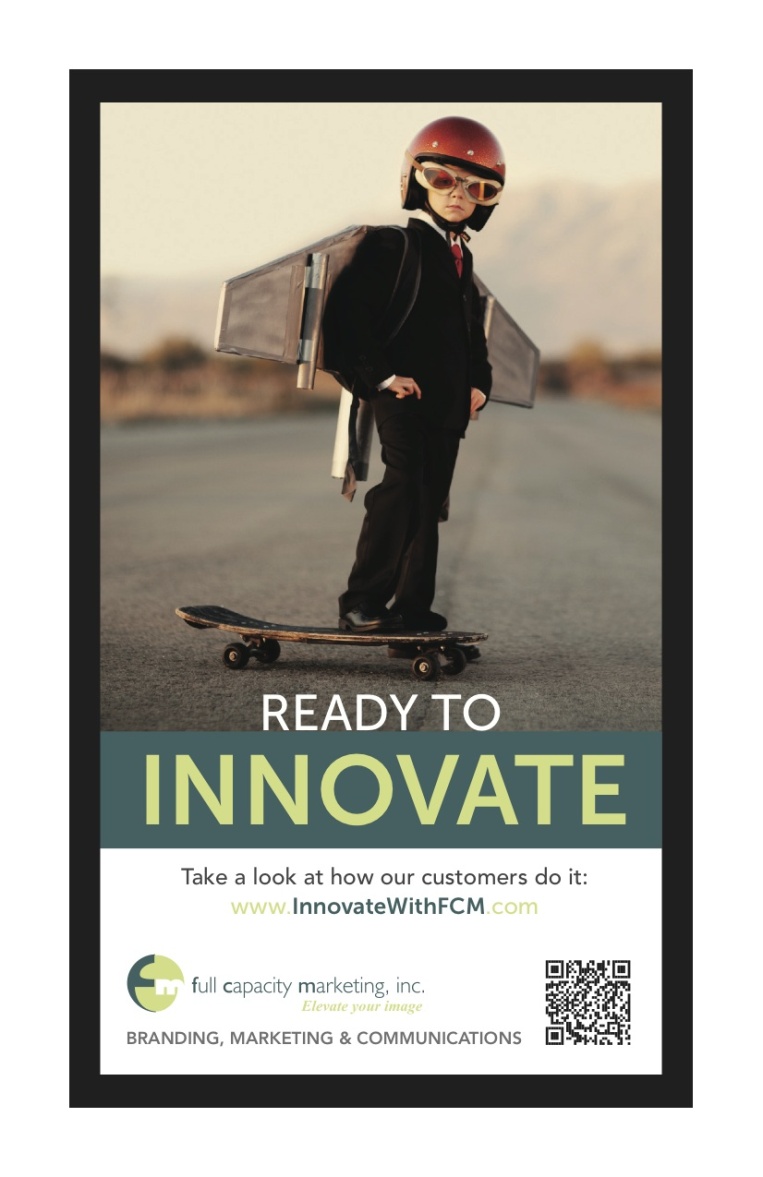 Celina Shands, M.S. – CEO/Founder
Full Capacity Marketing, Inc.
270 N. El Camino Real #285
Encinitas, CA 92024
T: (760) 274-6370
F: (760) 274-6235
Celina@FullCapacityMarketing.com
www.fullcapacitymarketing.com